Skolióza
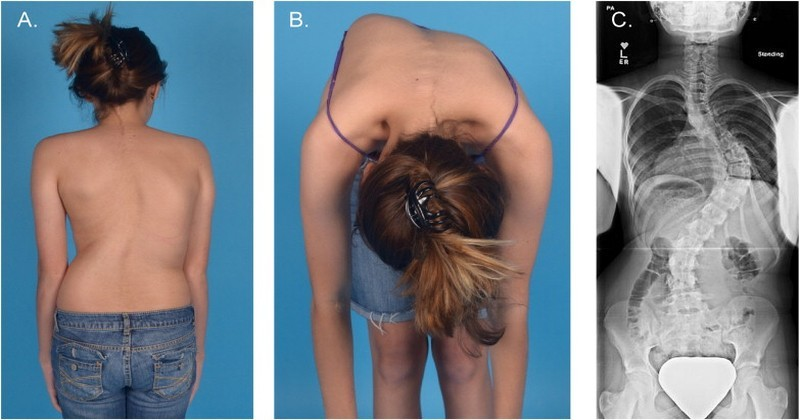 https://irecept.cz/co-je-skolioza-jake-jsou-jeji-priznaky-a-jak-ji-vylecit/
„Ze skoliózy dítě vyroste.“
„Skolióza je způsobená tím, že například nosíme batoh na jednom rameni.“
„Skolióze lze předejít.“
„Děti, které mají skoliózu, nemohou sportovat.“
„Skolióza může způsobit poruchu orgánů.“
Co je to skolióza? Kdy hovoříme o skolióze a kdy o skoliotickém držení?
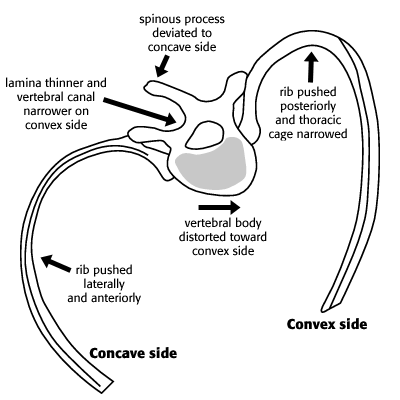 Skolióza
= 3D deformita páteře 
Skolióza představuje patologické zakřivení ve frontální rovině nad 10 stupňů, je většinou spojená s rotací obratlových těl (ev. deformita žeber) a pravidelně doprovázená porušením fyziologických zakřivení v sagitální rovině (nejčastěji hrudní hypo- či hyper- kyfóza).
Zdroj::https://rad.washington.edu/about-us/academic-sections/musculoskeletal-radiology/teaching-materials/online-musculoskeletal-radiology-book/scoliosis/
SOSORT – zakřivení nad 10 stupňů dle Cobba
SOSORT = The International Scientific Society of Scoliosis Orthopaedic and Rehabilitation Treatment
Klinické dělení skolióz
5
Zápatí prezentace
Nestrukturální skolióza
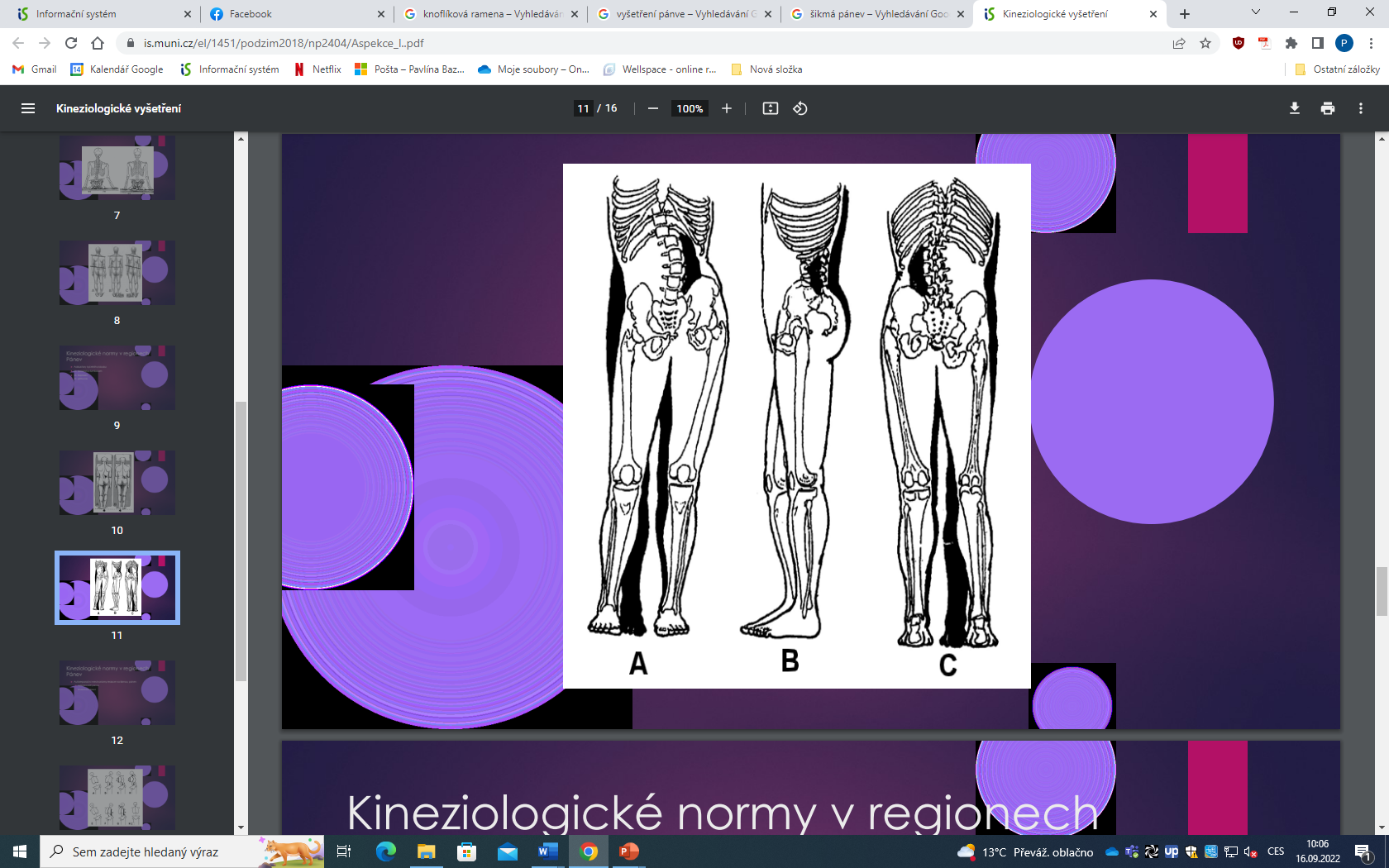 Normální flexibilita 
Pohyb proti konvexu => napřímení křivky 
Chybí fixní val (rotace hrudníku) 

Příklady: 
Tzv. skoliotické držení 
Posturální 
Funkční
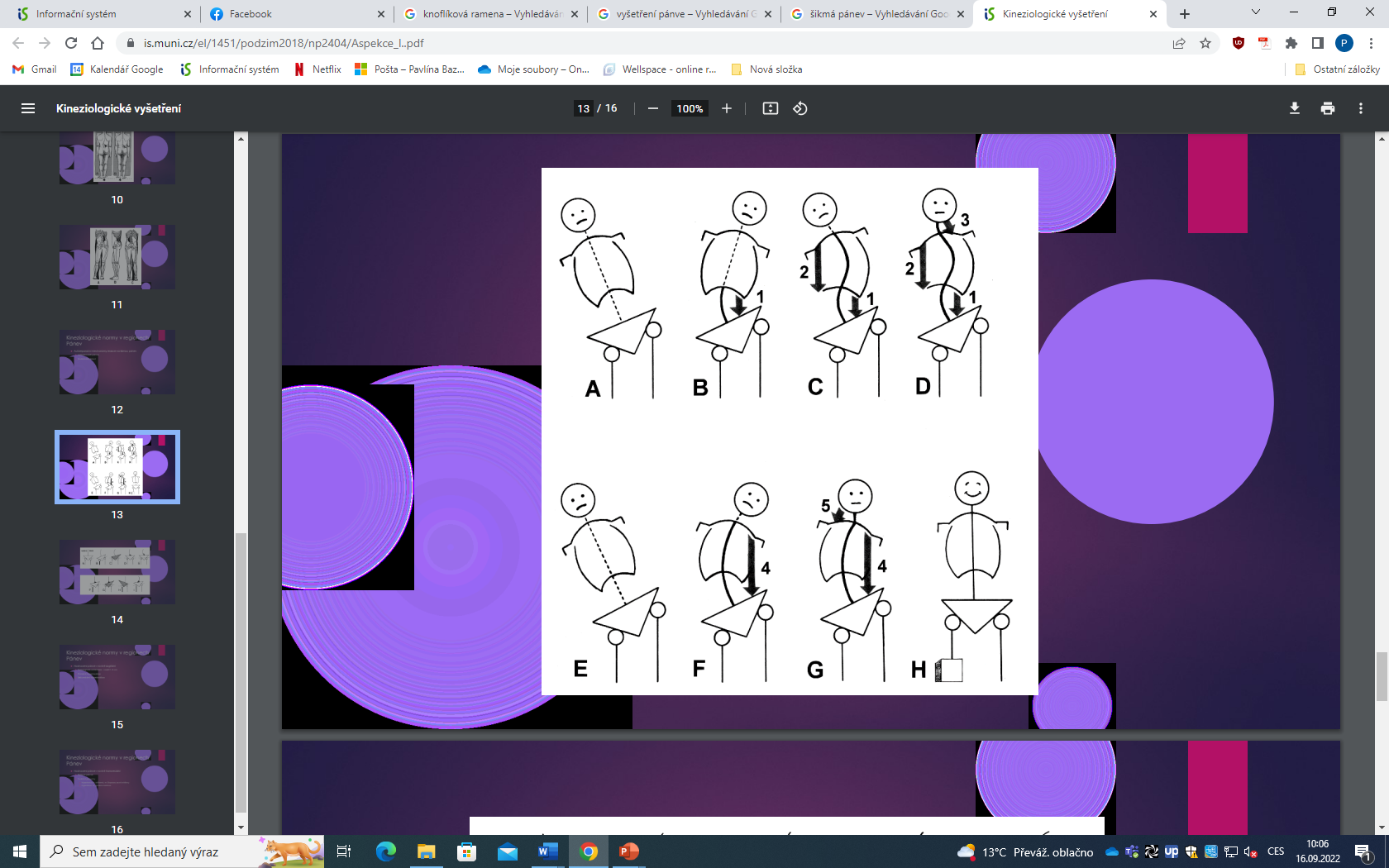 6
Zápatí prezentace
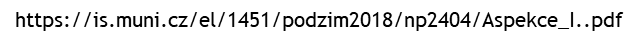 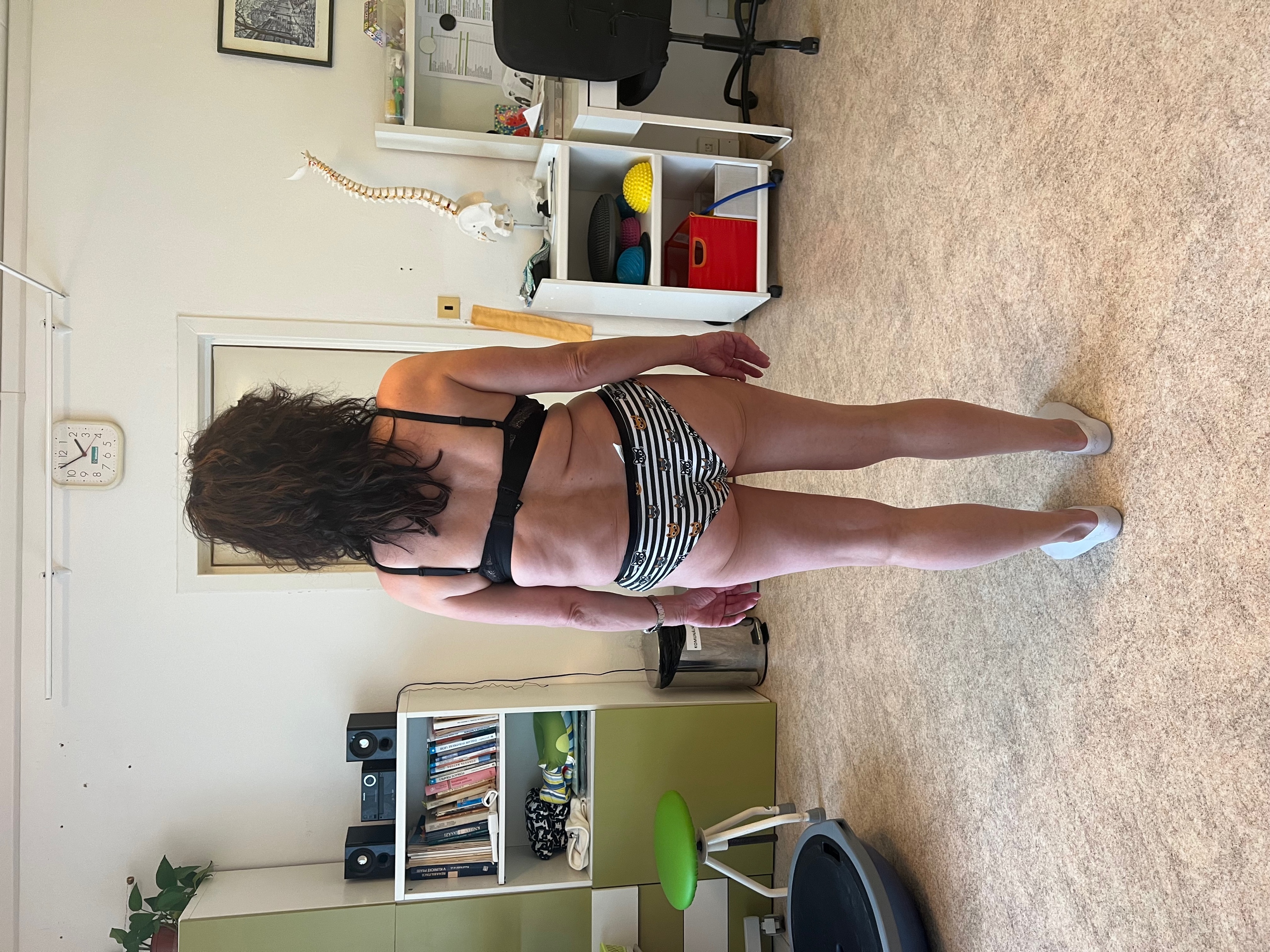 Strukturální skolióza
Omezená flexibilita páteře 
Pohyb proti konvexu = nedojde k napřímení 
Zakřivení ve všech 3 rovinách 
Frontální 
Sagitální 
Transverzální = rotace -> val
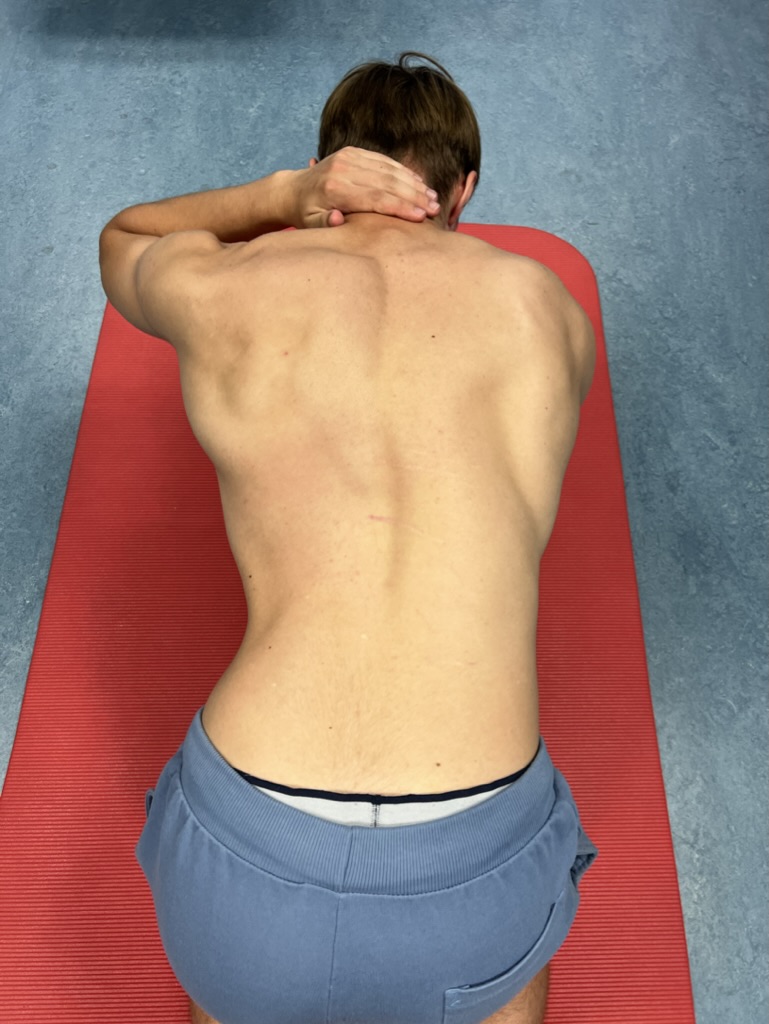 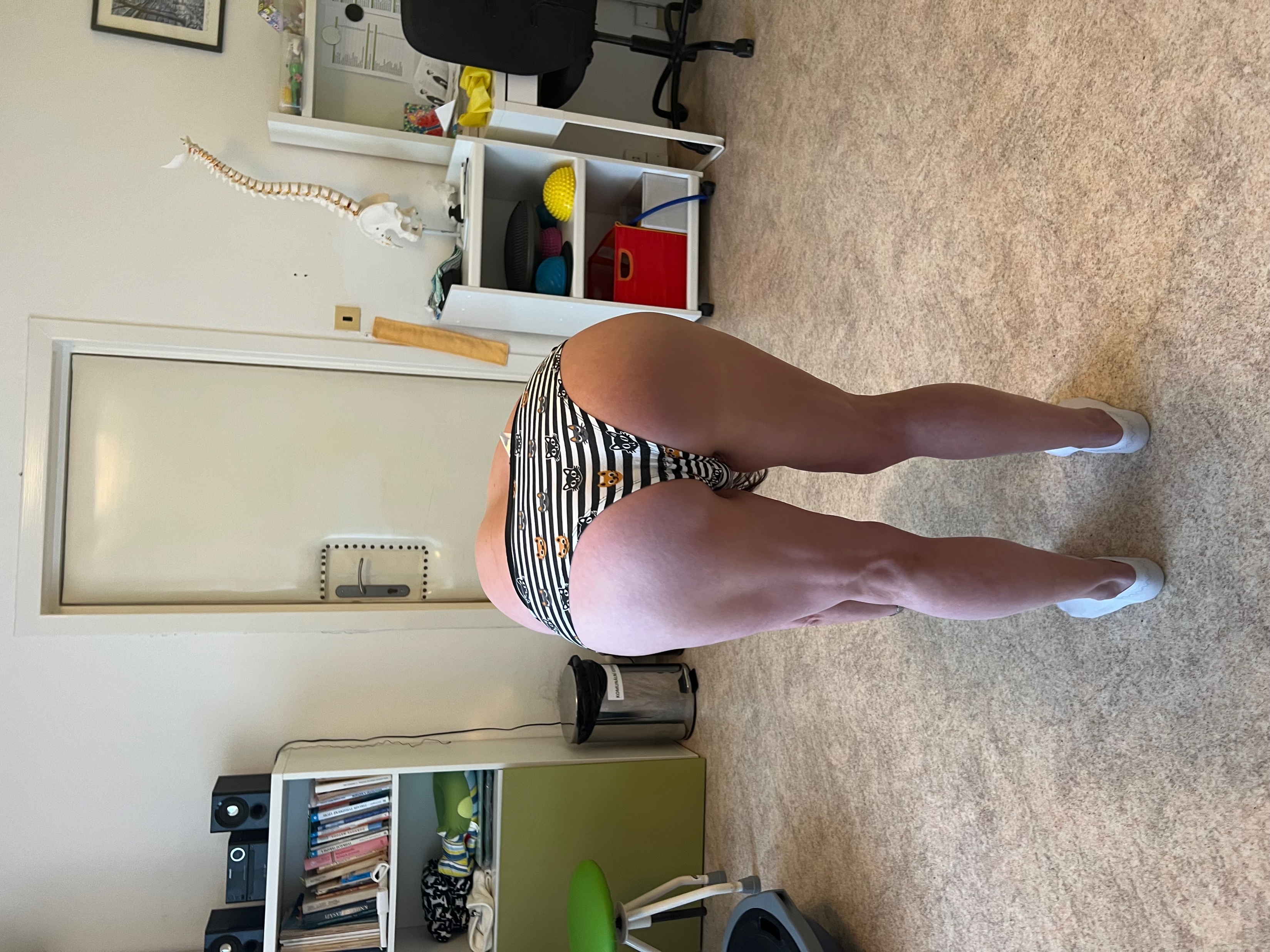 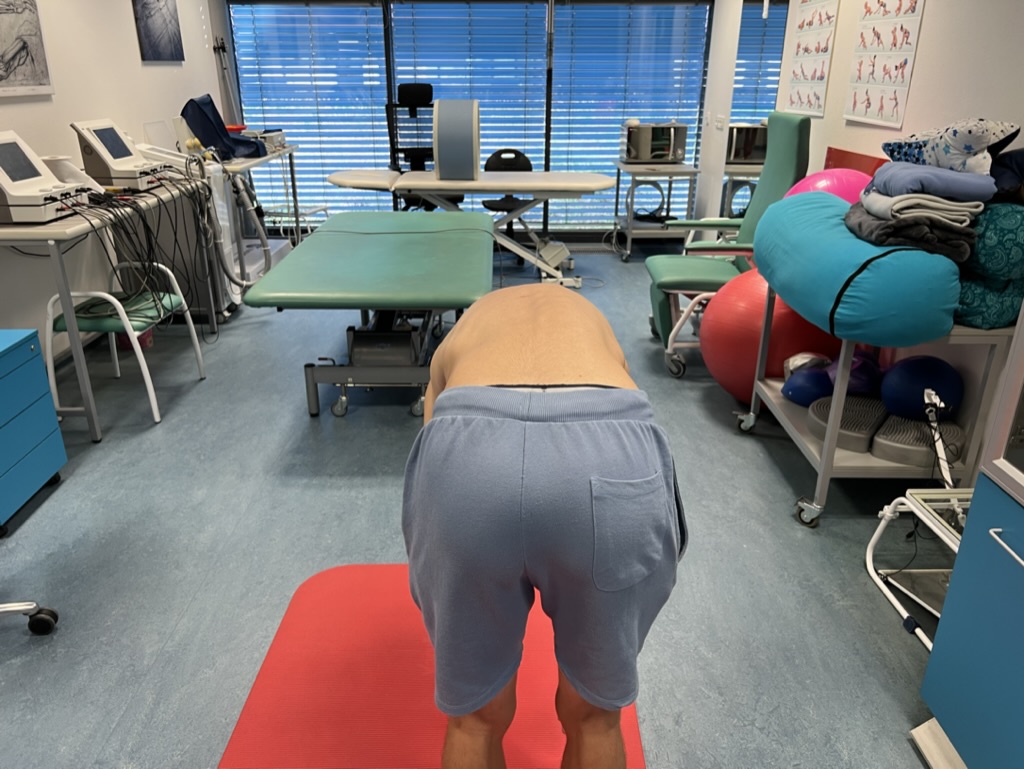 7
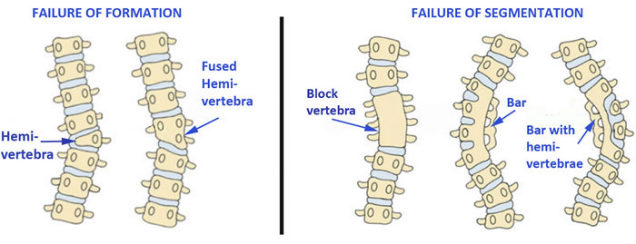 Klasifikace skoliózy → dle etiologie (SOSORT)
Zdroj: https://www.srs.org/patients-and-families/conditions-and-treatments/parents/scoliosis/congenital-scoliosis
Kongenitální (poruchy segmentace, poruchy formace) 

Idiopatická 
Infantilní (0-3), juvenilní (3-10), adolescentní  (10+)

Neuromuskulární 

Jiná
jiná onemocnění (+traumata, tumory), hysterická, reflexní, kompenzační, při neurofibromatóze
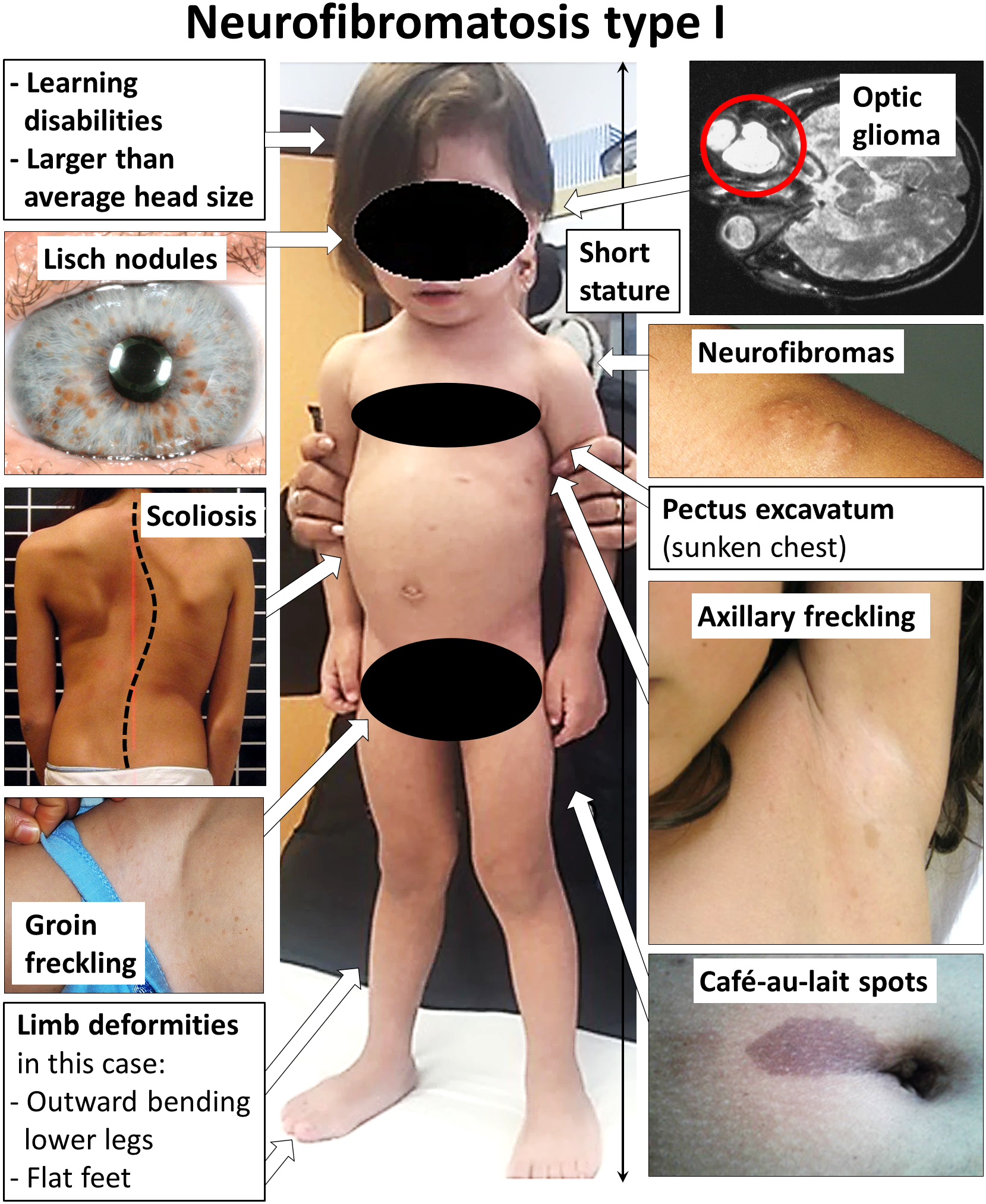 https://upload.wikimedia.org/wikipedia/commons/4/49/Symptoms_of_neurofibromatosis_type_1_-_censored_version.png
Klasifikace skoliózy → dle etiologie (SOSORT)
Kongenitální (poruchy segmentace, poruchy formace) 

Idiopatická 

Neuromuskulární 

Jiná
jiná onemocnění (+traumata, tumory), hysterická, reflexní, kompenzační, při neurofibromatóze
Neuropatické
Horní motoneuron (DMO, míšní nádory)
Dolní motoneuron (poliomyelitida, svalové atrofie) 
Myopatické 
Svalové dystrofie
Klasifikace skoliózy → dle tíže křivky
Do 10° (nepovažuje se za patologii)
11°- 30°
31°- 60°
61°- 90° 
Nad 90°
Z pohledu terapie: 
Do 20 stupňů 
20-40 
40 +
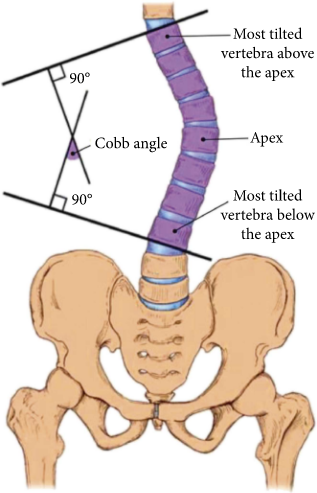 Zdroj:https://www.hindawi.com/journals/cmmm/2019/6357171/
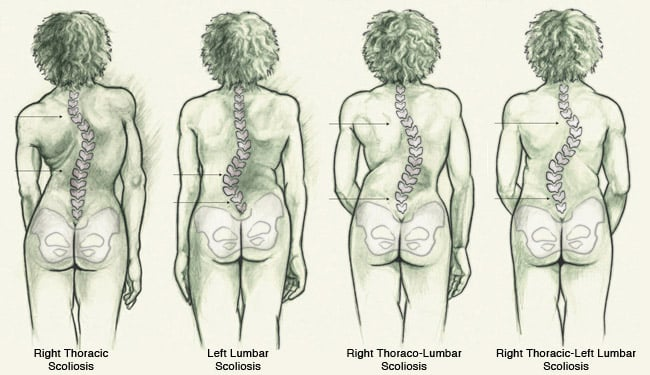 Klasifikace skoliózy → dle lokace křivky
C, CTh, Th, ThL, L, LS
„C“ křivka 
„S“ křivka
Zdroj:  https://www.vondt.net/cs/kde-jsi-zranil/bol%C3%AD-v-z%C3%A1dech/skolios-do/
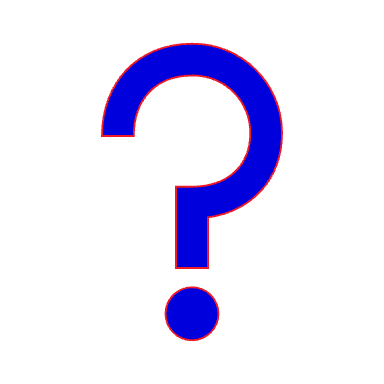 Etiopatogeneze – idiopatická skolióza
Multifaktorialita – pozorujeme řadu patofyziologických dějů
Adaptace kostní tkáně  - 2 základní mechanismy 

Periost – tlak periostu vytváří apozici a tlak na periost resorbci 
	- růstová epifýza produkuje kostní tkáň ve směru 		  	  dominantního namáhání (zásadní při vývoji) 

2) Hüter–Volkmannův zákon – tlak na epifýzu obratle omezuje růst kosti, snížení růst urychluje (Nesymetrická metafýza – klínovitý růst) (využití při korzetoterapii)
Etiopatogeneze – idiopatická skolióza
Patofyziologické děje
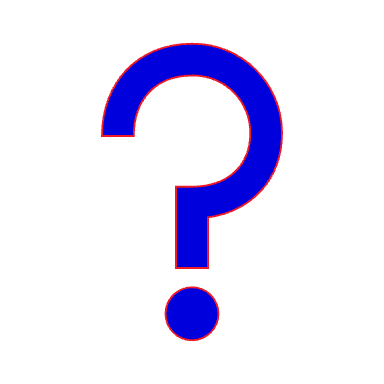 SKELET
asymetrie obratlů v oblasti pediklů (Brink et. al., 2017)
nepoměr růstu předního a zadního segmentu obratlů (příčina hypokyfózy a hypolordózy hrudní a bederní páteře) (Guo et. al., 2003)
střižné síly působící na páteř v dorsálním směru s kompenzační rotací obratlů (svalstvo a vazivo nezvládají kompenzovat změny a dochází k progresi křivky)(Castelein et. al., 2005)

SVALSTVO
změny v objemu svalové hmoty (Jiang et. al., 2017)
histologické změny v typu svalových vláken (Fidler et al., 1976)
Etiopatogeneze – idiopatická skolióza
Patofyziologické děje
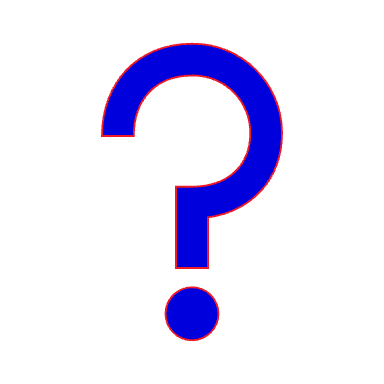 NEUROLOGIE
porucha vestibulárních funkcí (např. Cakrt et al., 2011, Hitier et al., 2015)
Posturální stabilita – narušení senzomotorické integrace (Beaulieu et al. 2009) 
Narušení tělesného schématu (Auerbach et al., 2014), zkřížená lateralita oka a ruky (Catanzariti et al., 2014)
Teorie neuroadaptivních změn (Roth, 1985) – cílem těla je nepoškození nervových struktur – tomu přizpůsobí skeletální růst 
HORMONY
melatonin – ovlivnění osteogeneze(Amstrup et al., 2013)
Leptin – nižší hladina – změny v kostním růstu (Burwell et al., 2016)
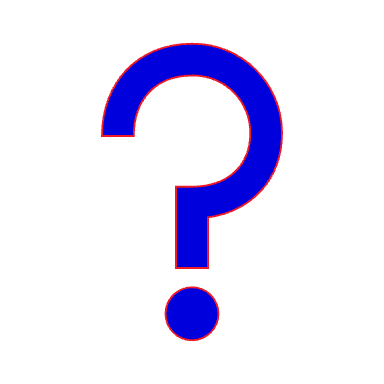 Etiopatogeneze – idiopatická skolióza
Multifaktorialita – pozorujeme řadu patofyziologických dějů
Multifaktoriální etiologie – i přístup v terapii a diagnostice by měl být multifaktoriální! 

Skolióza není pouze ortopedickou diagnózou, ale i neurologickou.
Riziko progrese 
RF 
Křivka – oblast TH 
Dekompenzovaná křivka 
Kostní věk (Risserovo znamení 0,1)
Tíže křivky (20° a více)
Růstové spurty (Peak hieght Velocity)
Rizikové faktory
Mladší věk 
Pohlaví 
Rodinná zátěž 
Hypermobilita 
Neurologická zátěž – minimální mozečkové příznaky, dysfunkce vestibulárního aparátu
Faktor progrese 
Přímo závisí na velikosti křivky, Risserově znamení 
Nepřímo na věku pacienta
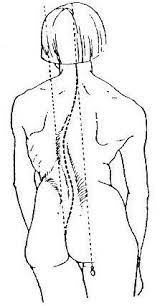 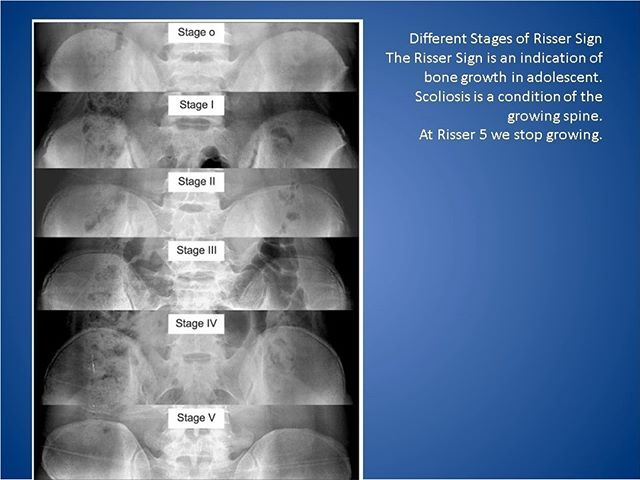 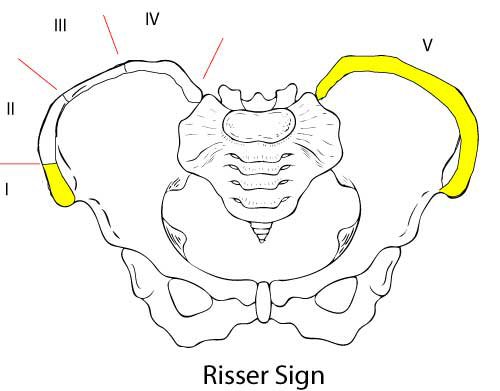 http://www0.sun.ac.za/ortho/webct-ortho/age/risser.html
https://dspace.cuni.cz/bitstream/handle/20.500.11956/30835/130005592.pdf?sequence=1&isAllowed=y
https://za.pinterest.com/pin/317574211226480298/
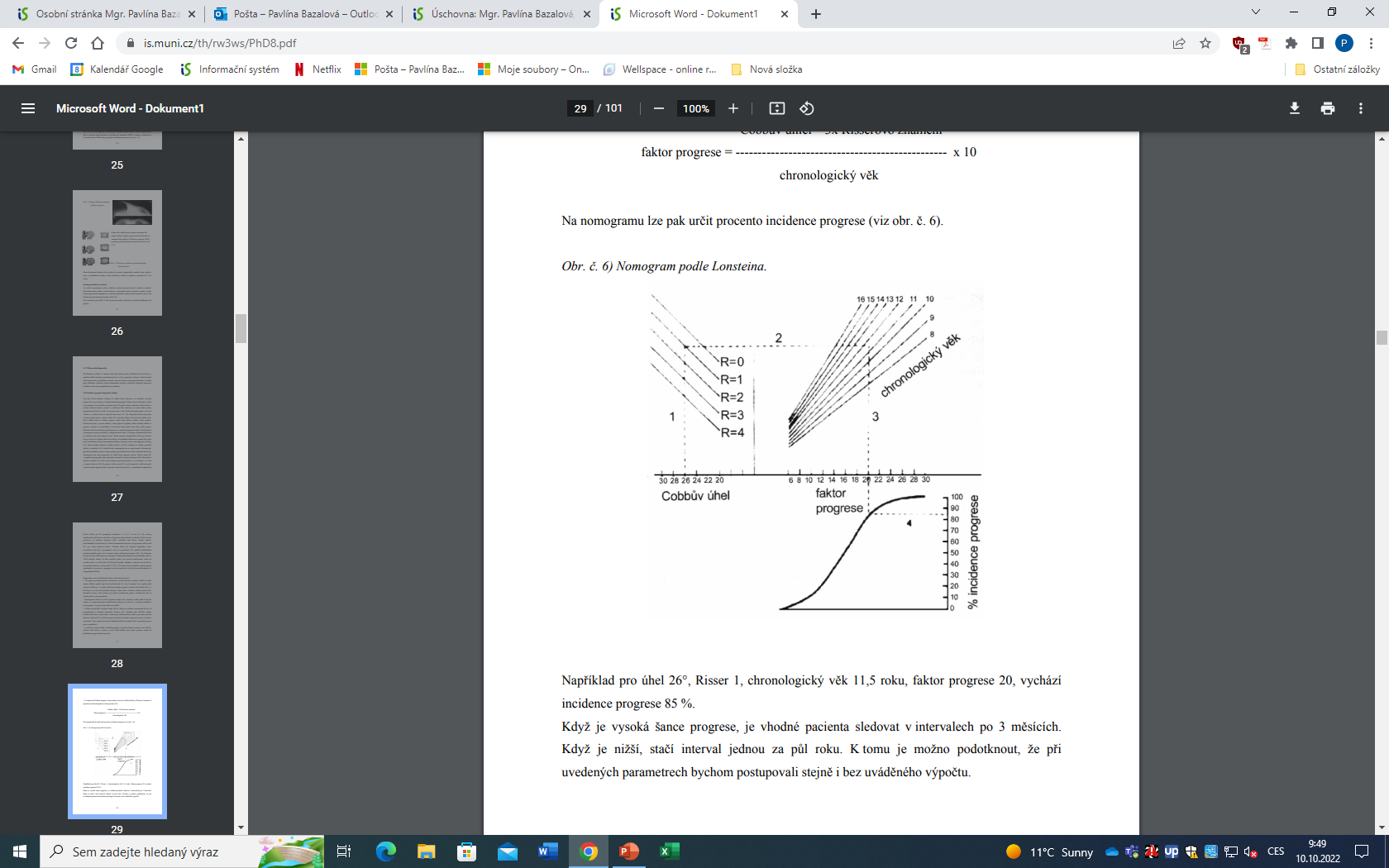 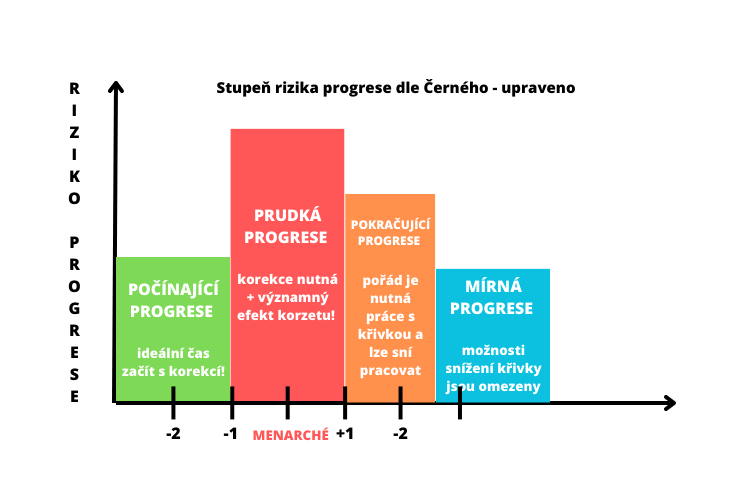 Stupeň rizika progrese dle Černého - upraveno
MENARCHÉ
R I Z I K O P R O G R E S E
-1
-2
+1
-2
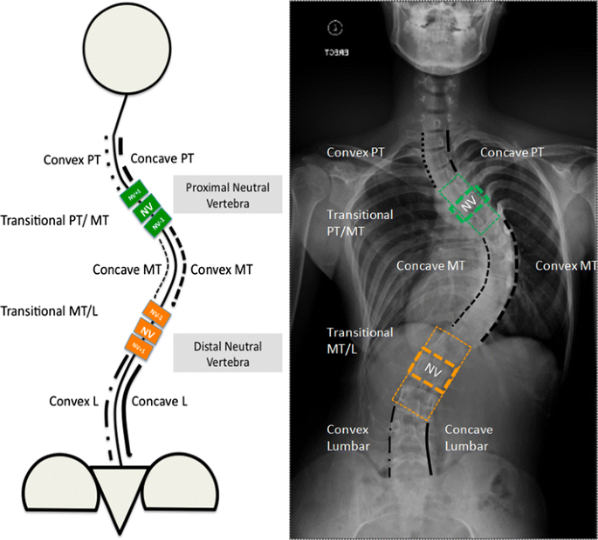 Pojmy
Hlavní křivka 
Vedlejší křivka 

Koncový obratel 
Vrcholový obratel 

Konvexní strana 
Konkávní strana
Zdroj: https://link.springer.com/article/10.1007/s00586-017-5350-x
Vyšetření
Klinické vyšetření 
Statické vyšetření 
Dynamické vyšetření 
Dech, respirační vlna, antropometrie 
Hypermobilita 
Neurologické vyšetření 
Zobrazovací metody 
RTG, CT, MRI, UZ 
Funkční / přístrojová diagnostika 
Spirometrie
Kardiologické vyšetření (těžké křivky)
STOJ
1) Klinické vyšetření – statika
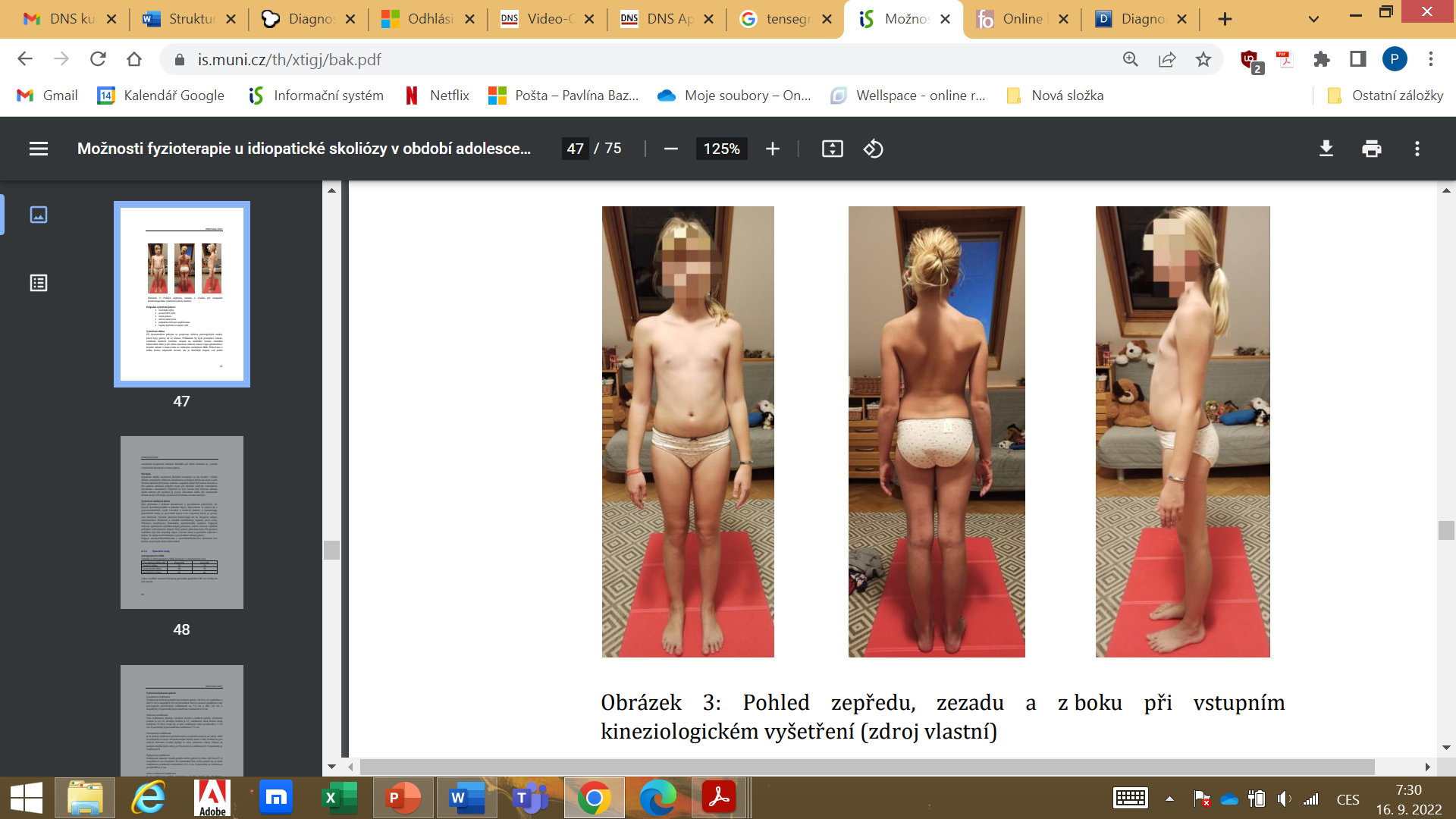 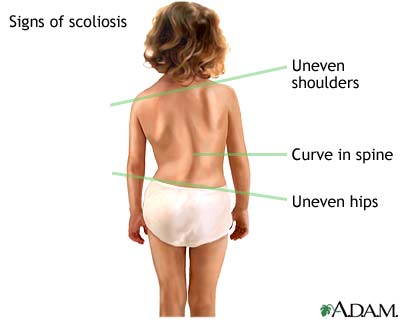 Převzato z: BP – Možnost fyzioterapie u idiopatické skoliózy v období adolescence, Holečková 2022
https://www.hudsonvalleyscoliosis.com/what-is-scoliosis/overview/
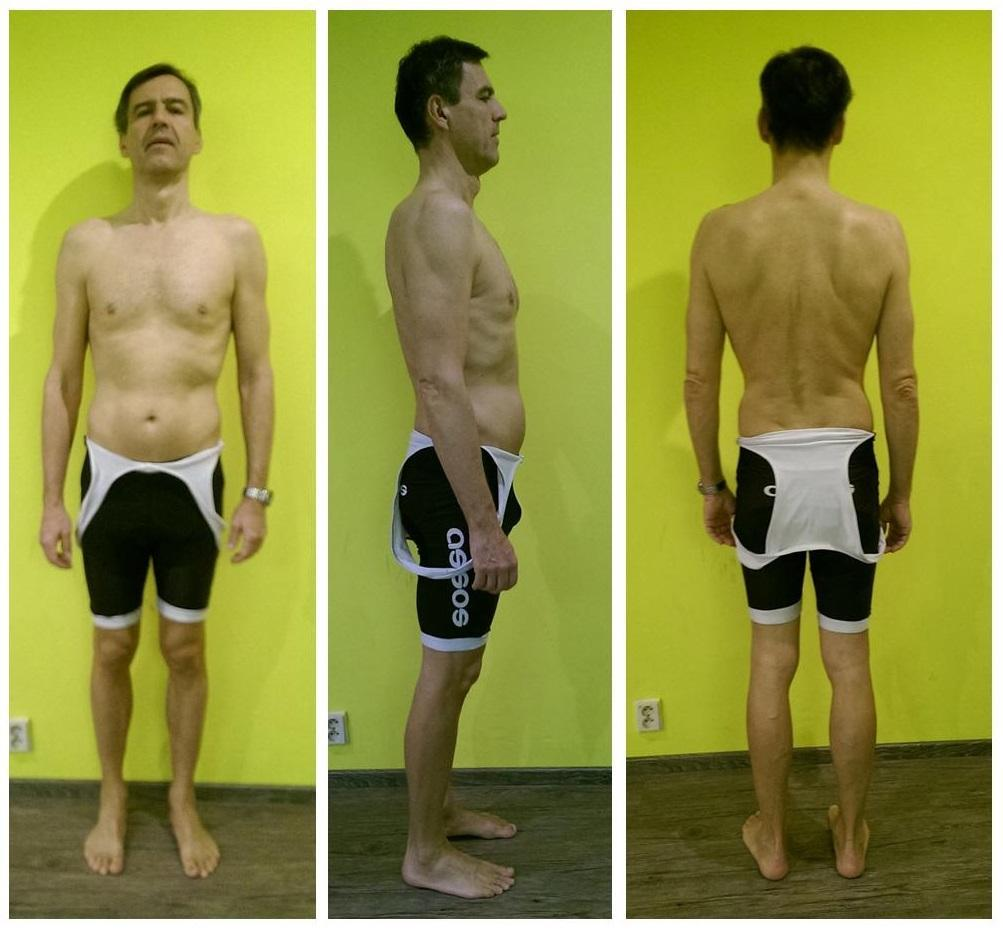 Převzato z: BP - Diagnostika a korekce svalových 
dysbalancí u silničního cyklisty
Hoffmanová, 2006
23
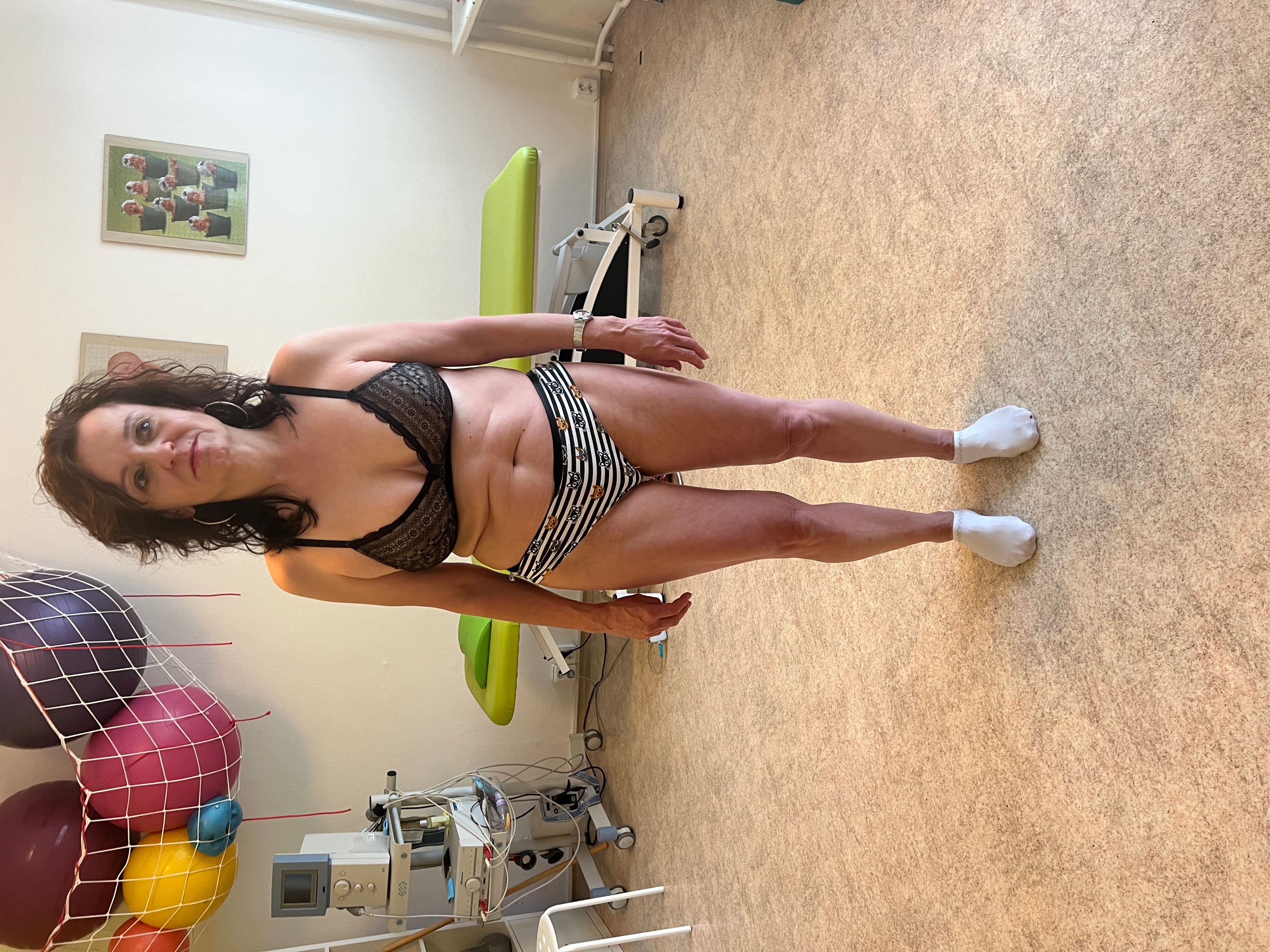 24
1) Klinické vyšetření – statika
Předklon – Adamsův test
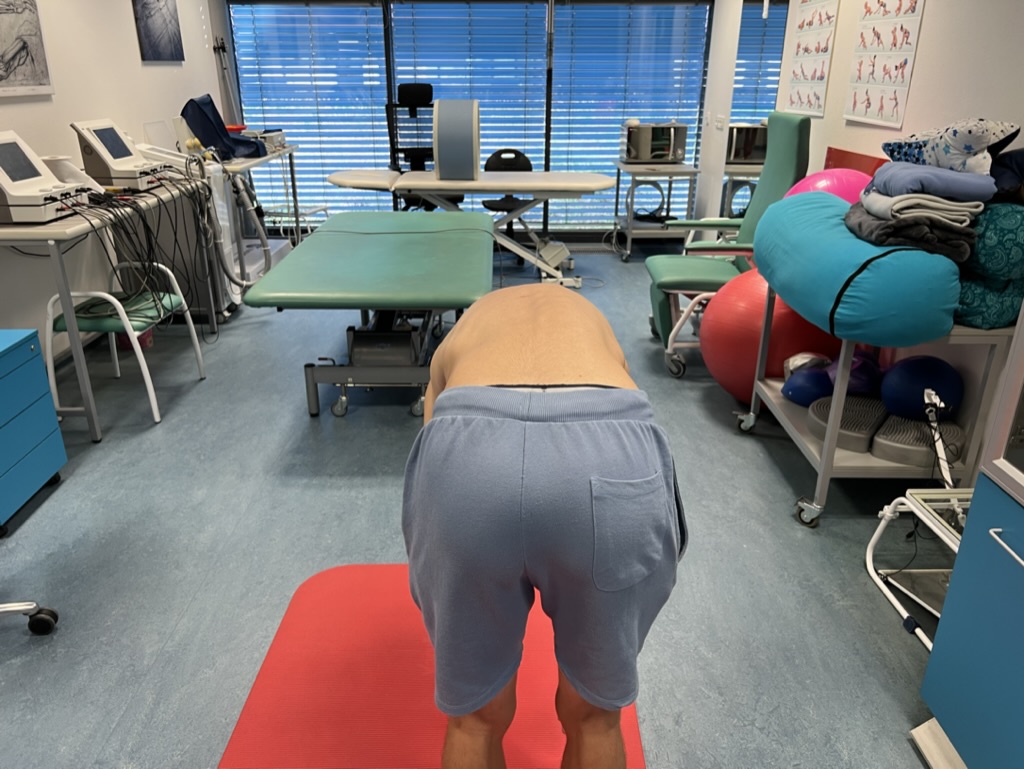 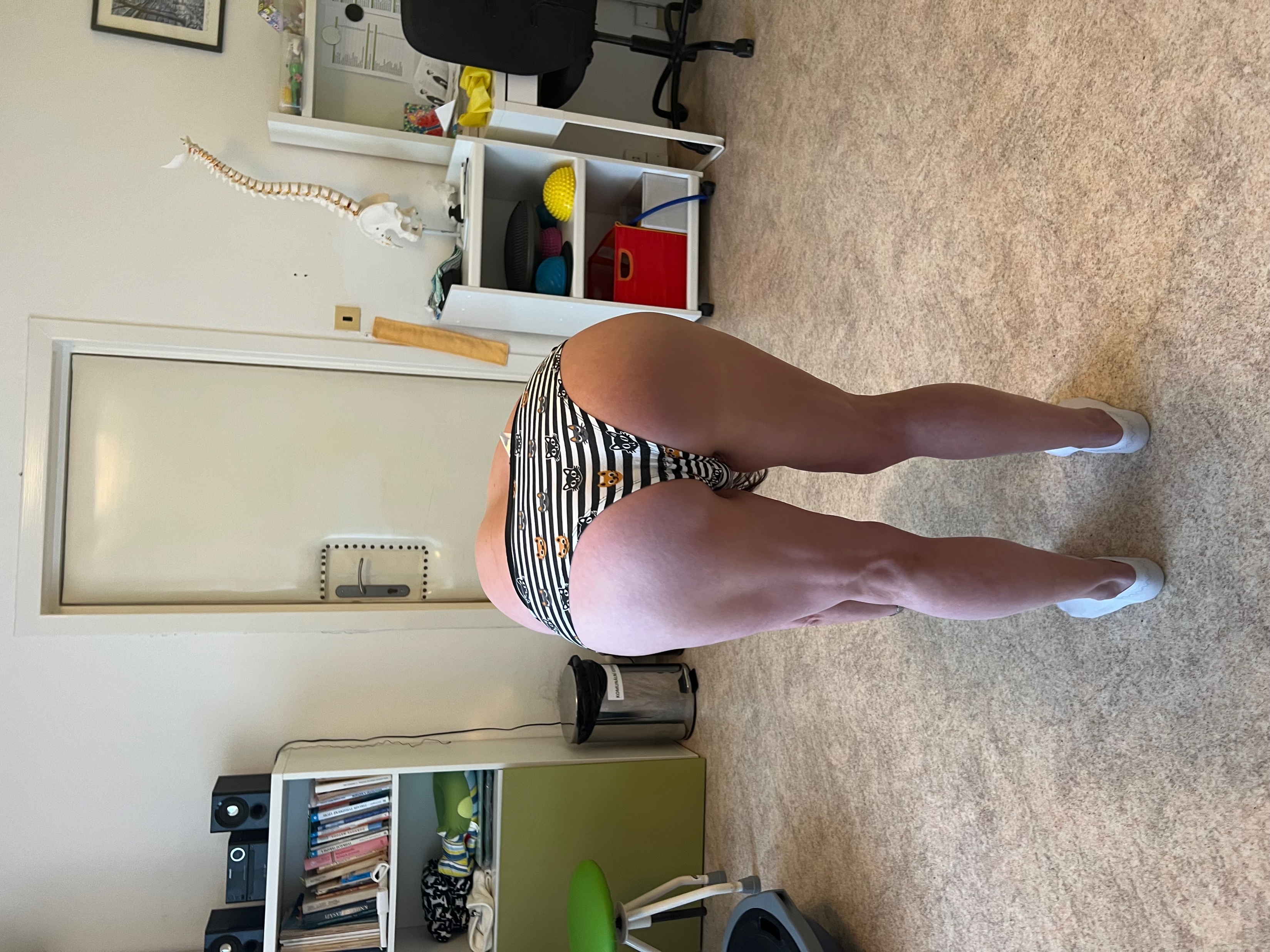 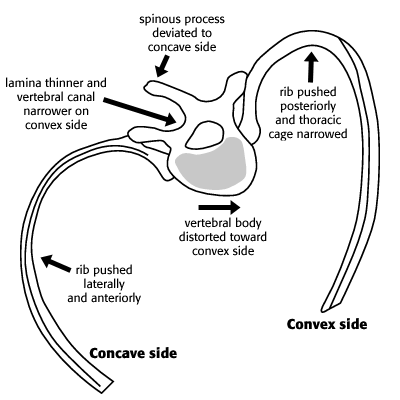 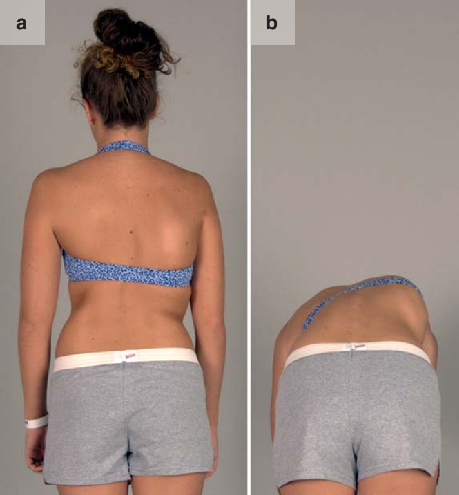 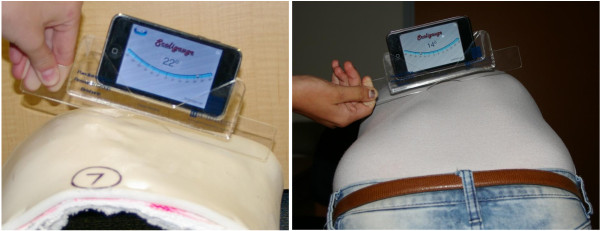 Zdroj::https://rad.washington.edu/about-us/academic-sections/musculoskeletal-radiology/teaching-materials/online-musculoskeletal-radiology-book/scoliosis/
Zdroj: https://www.researchgate.net/figure/Abbildung-2-Adams-Vorbeugetest-15-jaehriges-Maedchen-mit-einer-rechts-konvexen_fig2_220020884
https://www.researchgate.net/figure/Measurement-of-the-rib-hump-on-a-a-plaster-model-and-a-b-scoliosis-patient-using-the_fig3_230588077
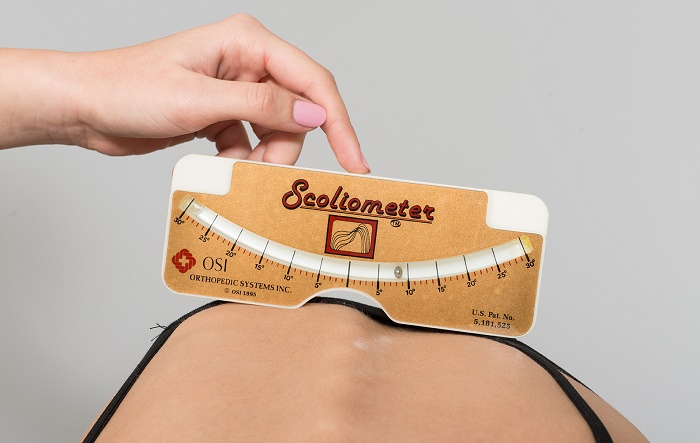 26
https://www.scoliosissos.com/blog/scoliometer-apps-are-they-worth-trying
1) Klinické vyšetření – statika
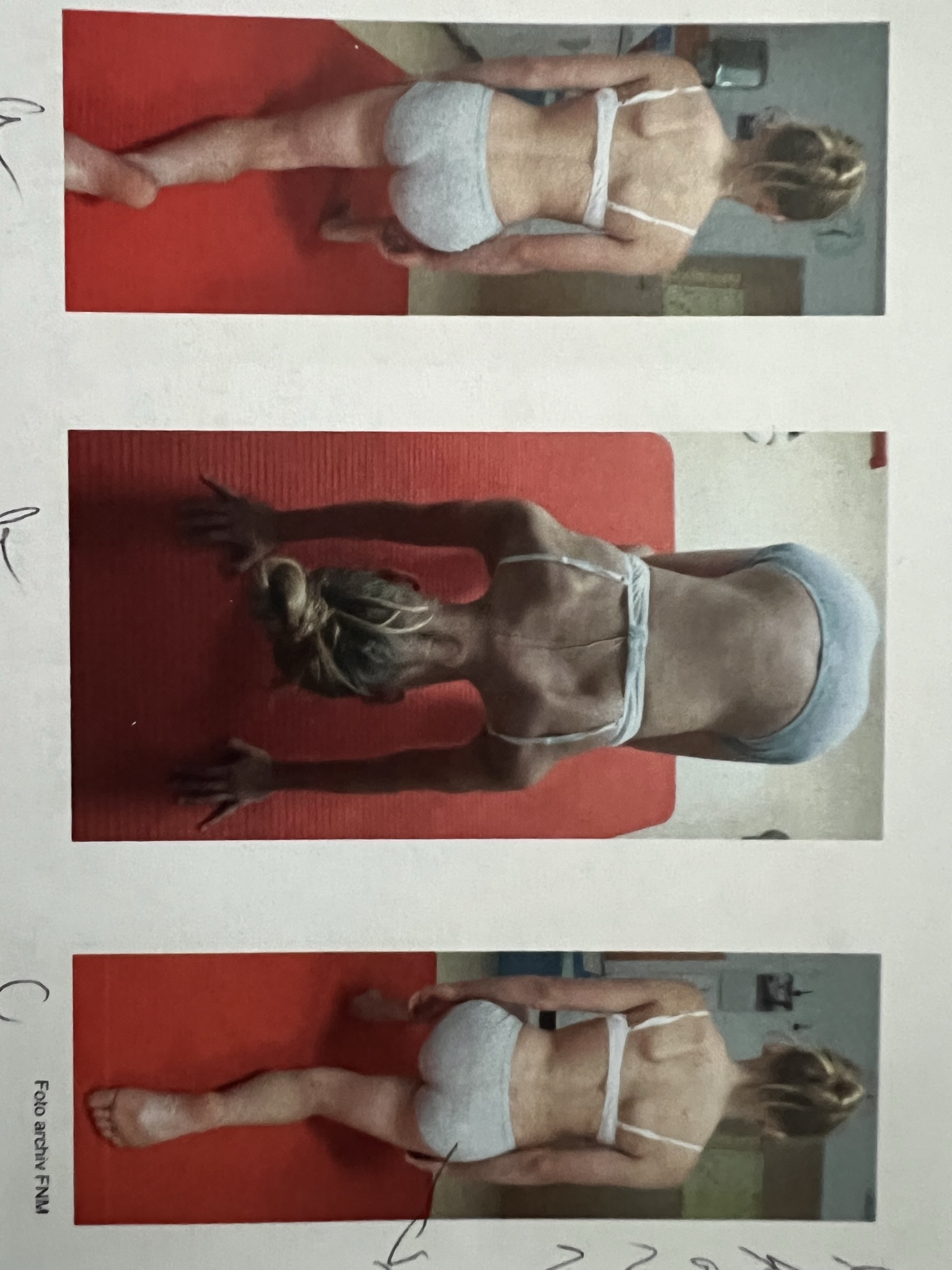 Stoj na 1 DK 
Další možnosti – vývojová řada: 
3M na zádech 
Klek s oporou o lokty, o dlaně 
Medvěd 
Rytíř 
Hluboký podřep
Zdroj: fotoarchív FNM – kurz Diagnostika a terapie skolióz interdisciplinární přístup – část A
27
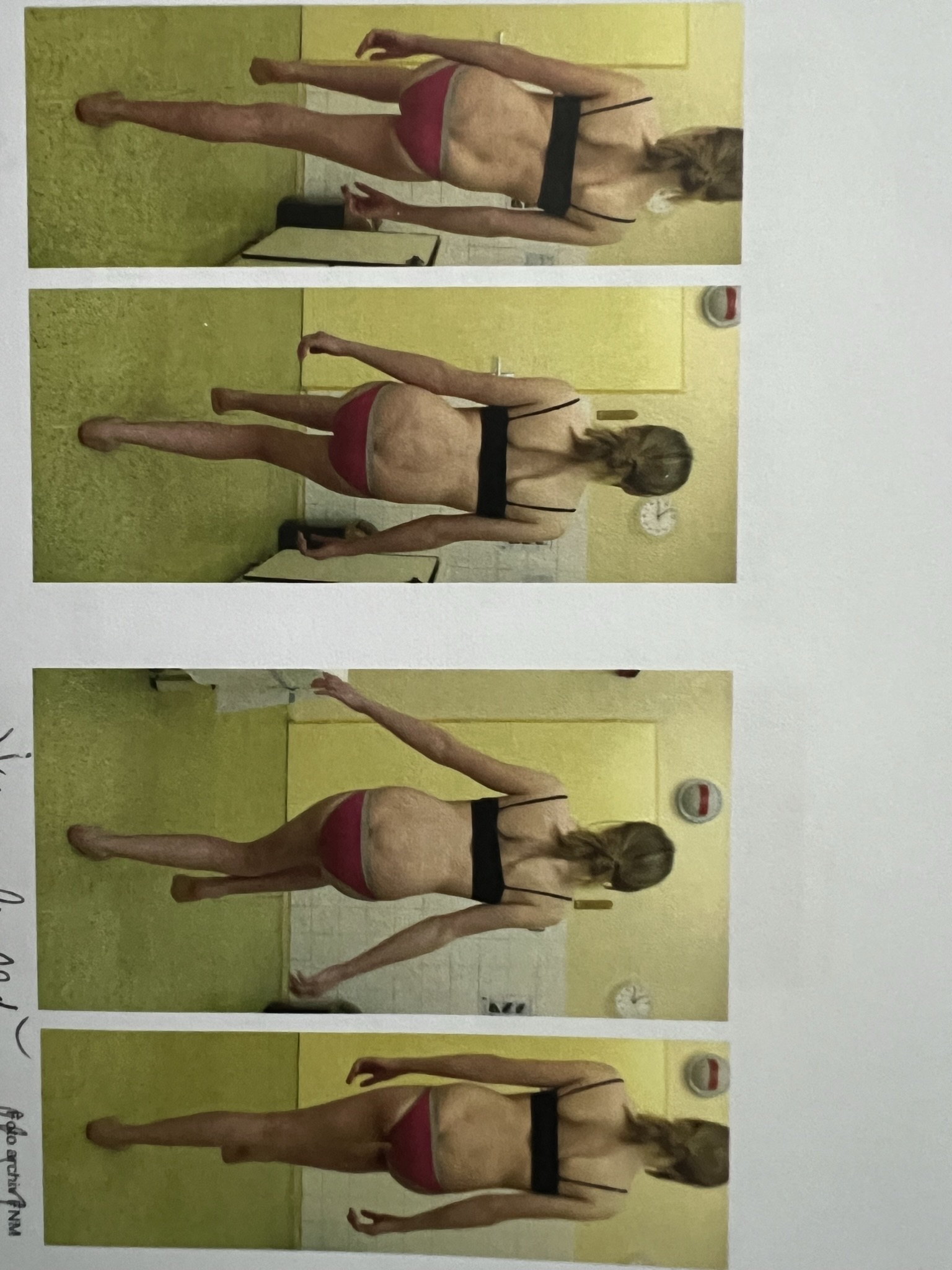 1) Klinické vyšetření – dynamika
Podřep na 1DK 
Chůze – rotace trupu, souhyb HKK
Lezení, otáčení 
Vývojová řada – přechodové pozice 
Elevace HK
Zdroj: fotoarchív FNM – kurz Diagnostika a terapie skolióz interdisciplinární přístup – část A
Otestovat – schopnost aktivně korigovat křivku, vnímání roviny
28
Dynamické zkoušky páteře
Schoberova vzdálenost – Lp, L5 + 10 cm kraniálně (předklon + 3-4 cm) 
Stiborova vzdálenost – Lp + Thp, L5- C7 (předklon + 7-10 cm) 
Forestierova fleche – Cp, protuberantia occipitalis 
Čepojevova vzdálenost – Cp, C7 + 8 cm kraniálně (anteflexe + 2,5-3 cm)
Ottova inkliniční vzdálenost – Thp, C7 + 30 cm kaudálně (anteflexe + min 3,5 cm)
Ottova rekliniční vzdálenost – Thp, C7 + 30 cm kaudálně (retroflexe – 2,5 cm)
Thomayerova vzdálenost – 10 cm (30 cm)
Lateroflexe
1) Klinické vyšetření – dech
Rozvíjení hrudníku – antropometrické hodnoty 
Respirační amplituda  
Dechová vlna 
Rozvíjení hrudníku – jednotlivé segmenty 
Symetrie
30
1) Klinické vyšetření – hypermobilita
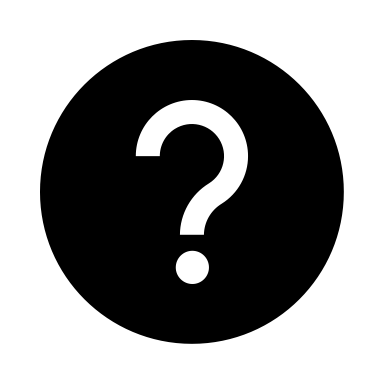 Dělení
Vyšetření
31
1) Klinické vyšetření – hypermobilita
32
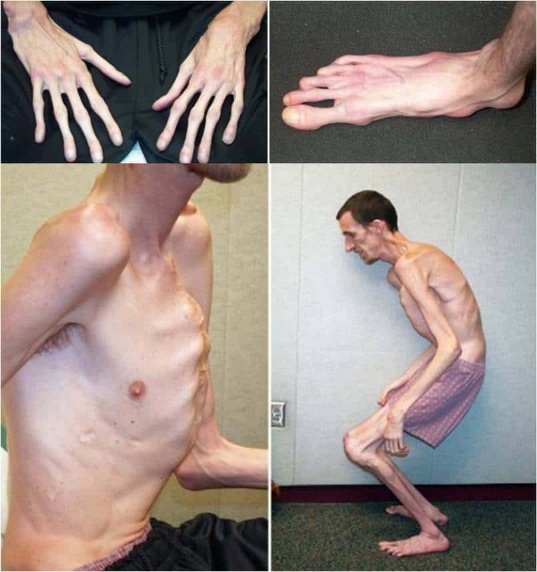 1) Klinické vyšetření – hypermobilita
Hypermobilita – dědičná onemocnění
https://www.manual-cmp.cz/marfanuv-syndrom/
Ehlers-Danlosův syndrom je souhrnné označení pro skupinu onemocnění pojivových tkání, která se projevují hypermobilními klouby, postižením pojiva a sníženou odolností kůže – dědičné onemocnění. 

Marfanův syndrom (dolichostenomelie) zahrnuje širokou skupinu příznaků, při úplném vyjádření bývá postižen systém kostní, oční a kardiovaskulární. Základní kritéria jsou: vysoká postava, dlouhé tenké končetiny, dlouhé tenké prsty, dislokace oční čočky, anomálie srdce a cév. (AD dědičné onemocnění)
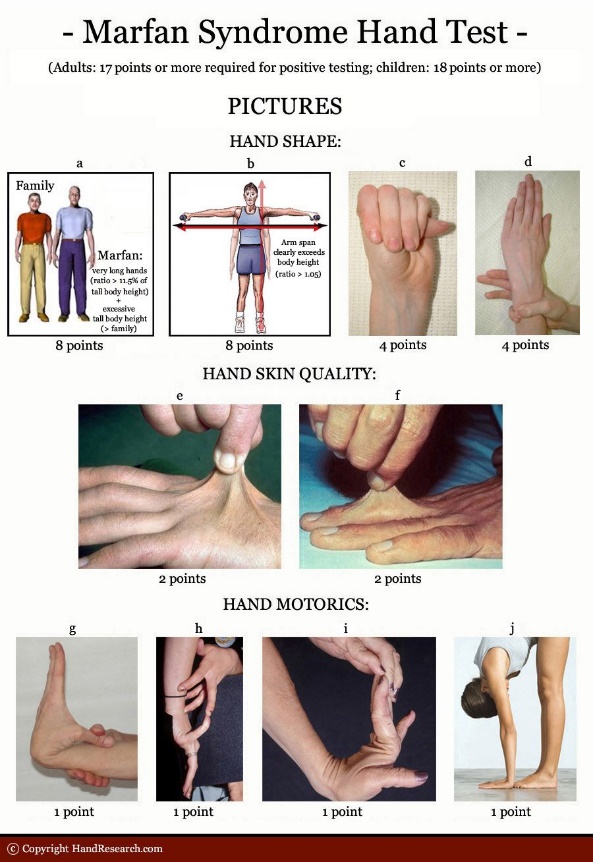 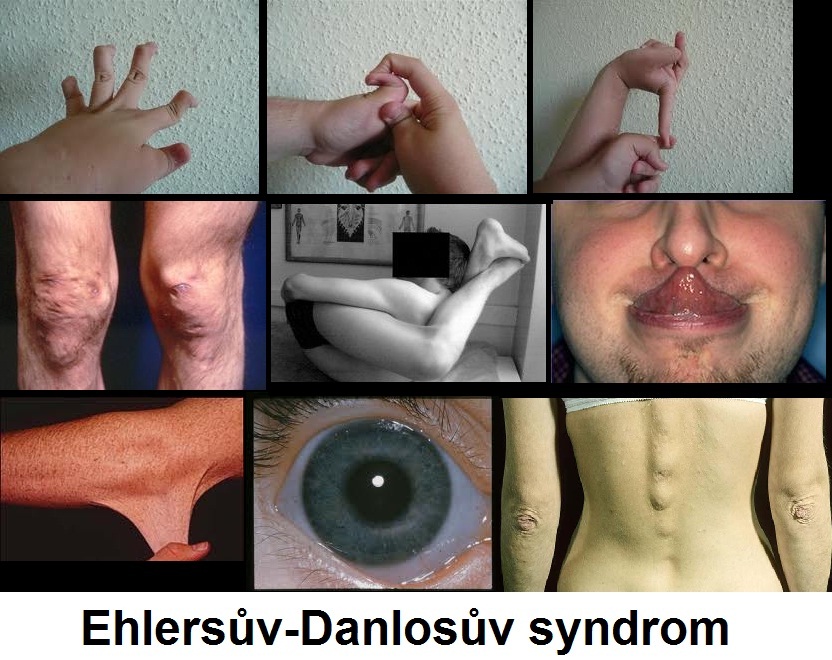 https://www.pinterest.cl/pin/529665606157736500/
https://www.priznaky-projevy.cz/geneticke-nemoci/389-ehlersuv-danlosuv-syndrom-priznaky-projevy-symptomy
Hypermobilita - hodnocení
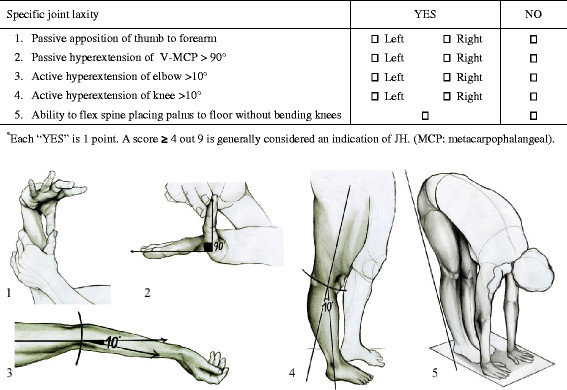 Beighton score
Předpubertální – více než 6 
Puberta – 50 let – 5 
Nad 50 let – 4
https://www.researchgate.net/figure/Beighton-score-for-joint-laxity_fig1_293025400
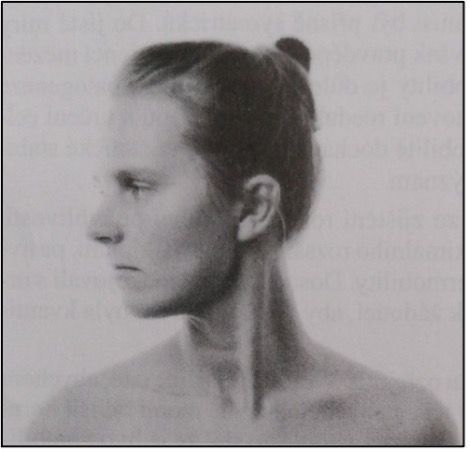 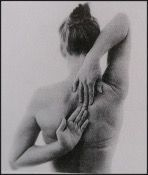 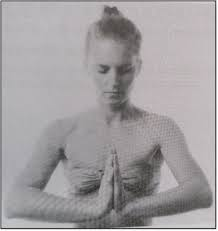 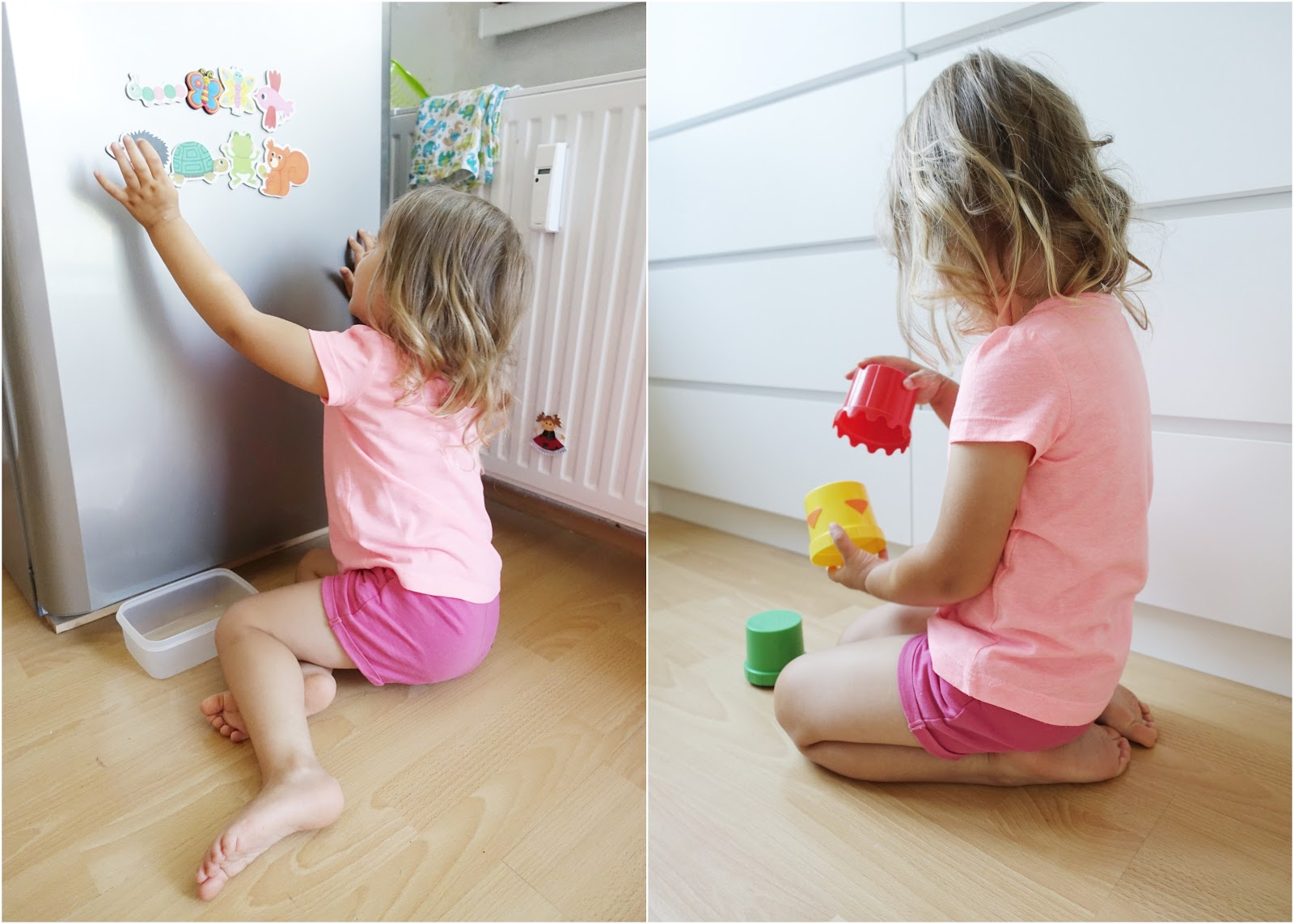 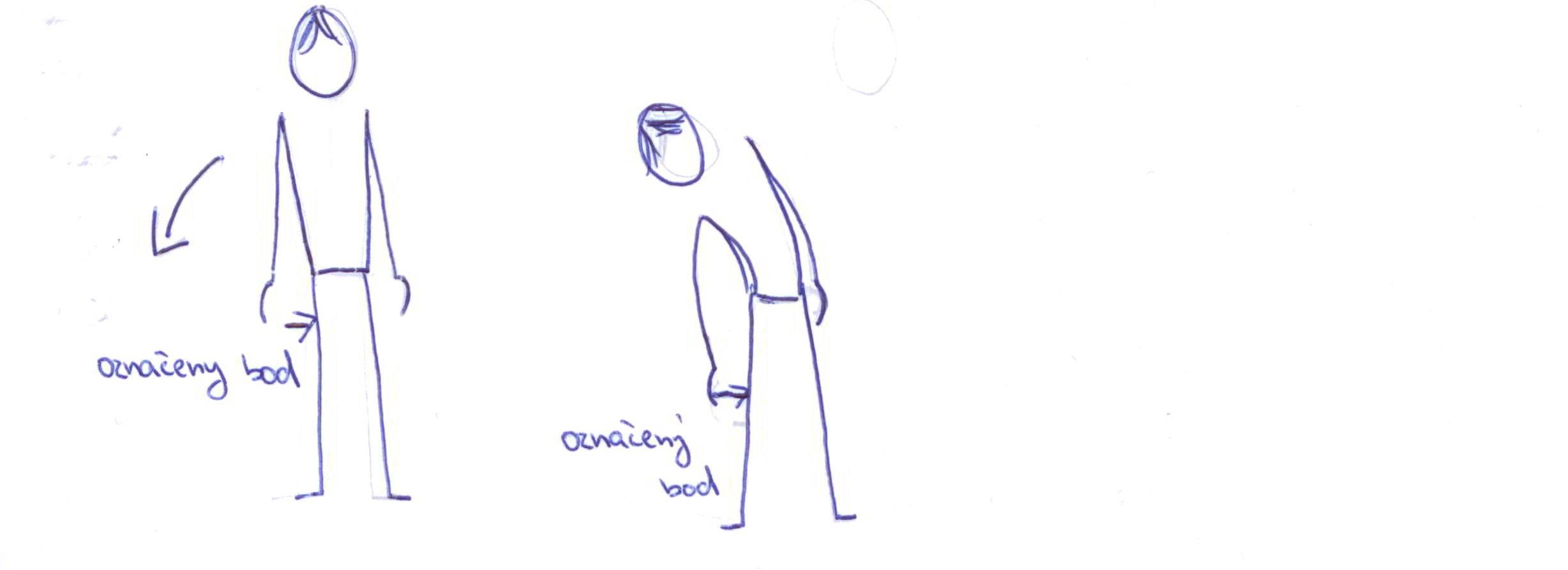 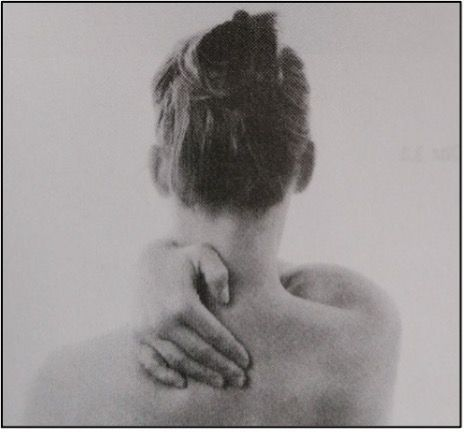 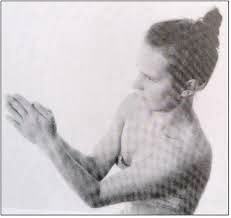 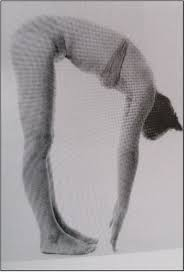 1. Zkouška rotace hlavy
2. Zkouška šály
3. Zkouška zapažených paží
4. Zkouška založených paží
5. Zkouška extendovaných loktů
6. Zkouška sepjatých rukou
7. Zkouška sepjatých prstů
8. Zkouška předklonu
9. Zkouška úklonu
10. Zkouška posazení na paty
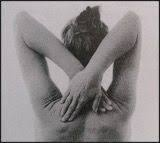 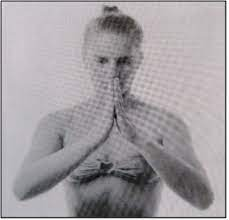 https://i.pinimg.com/originals/2e/72/c2/2e72c2921122b8c69877fc41ecd27daf.jpg
1) Klinické vyšetření – neurologické vyšetření
A) Minimální mozečková symptomatologie
Hypotonie 
Reflexy 
Dysdiadochokineza – jazyka, HK, DK
38
1) Klinické vyšetření – neurologické vyšetření
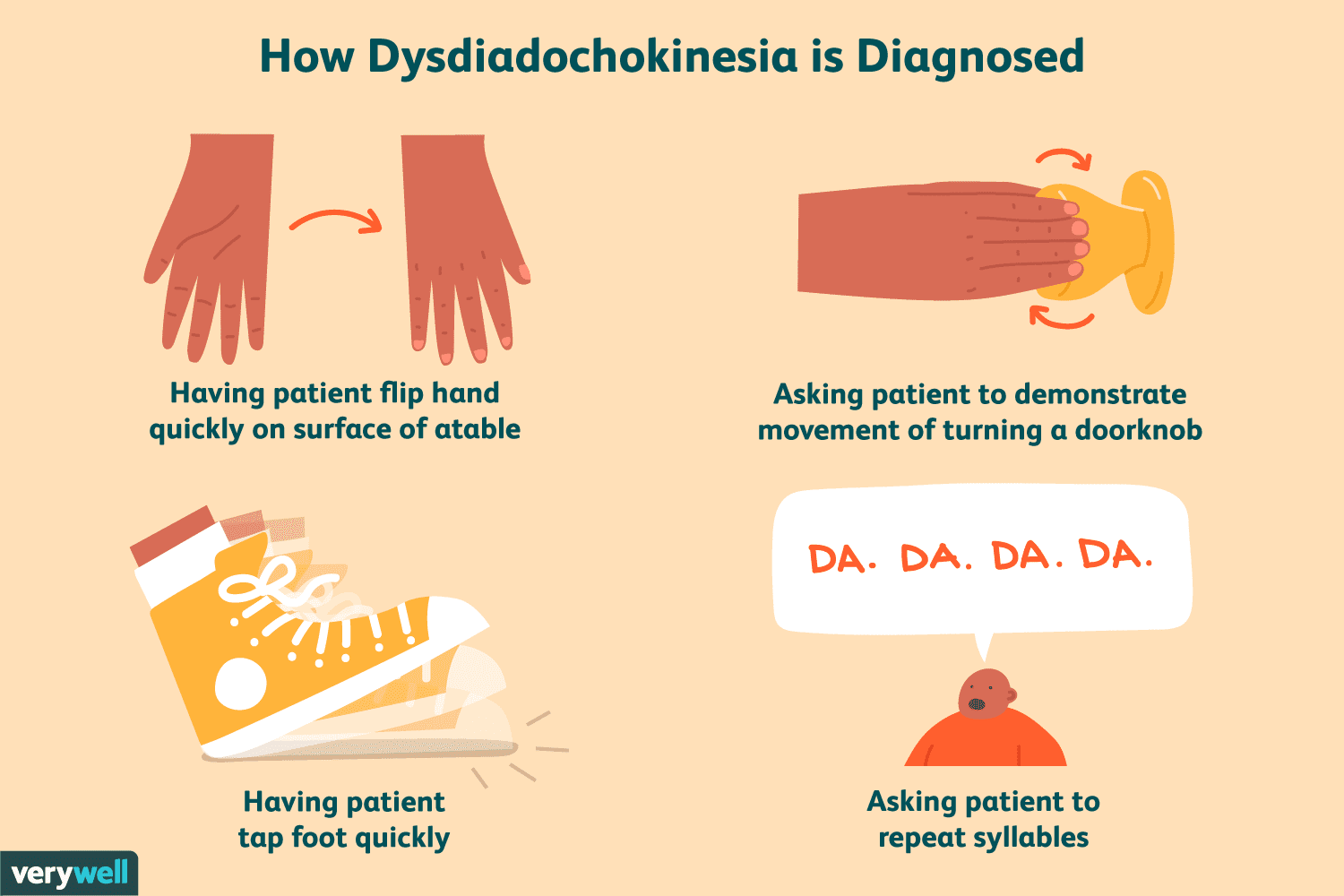 A) Minimální mozečková symptomatologie
Hypotonie 
Reflexy 
Dysdiadochokineza – jazyka, HK, DK
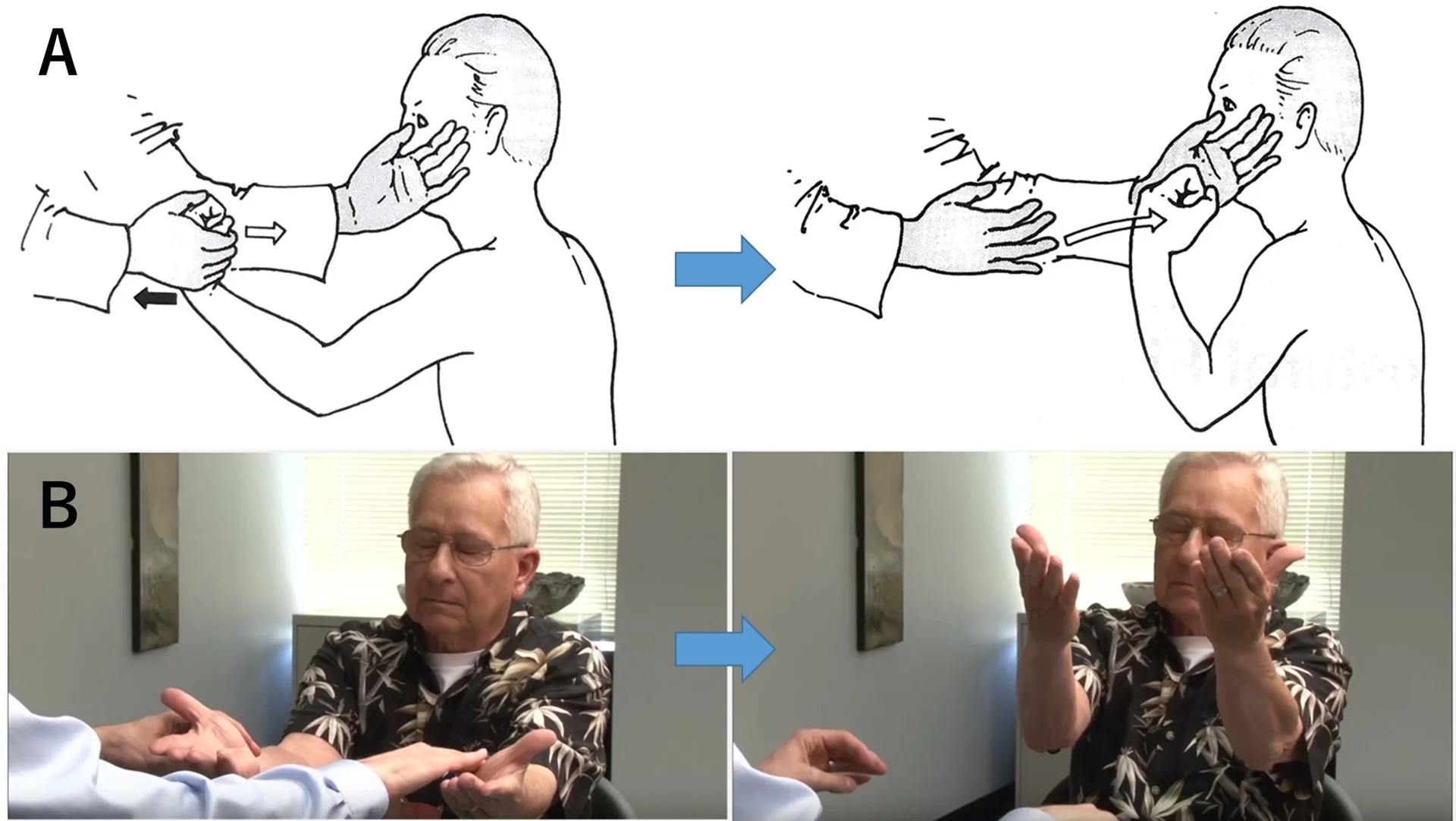 https://www.verywellhealth.com/dysdiadochokinesia-in-ms-2440863
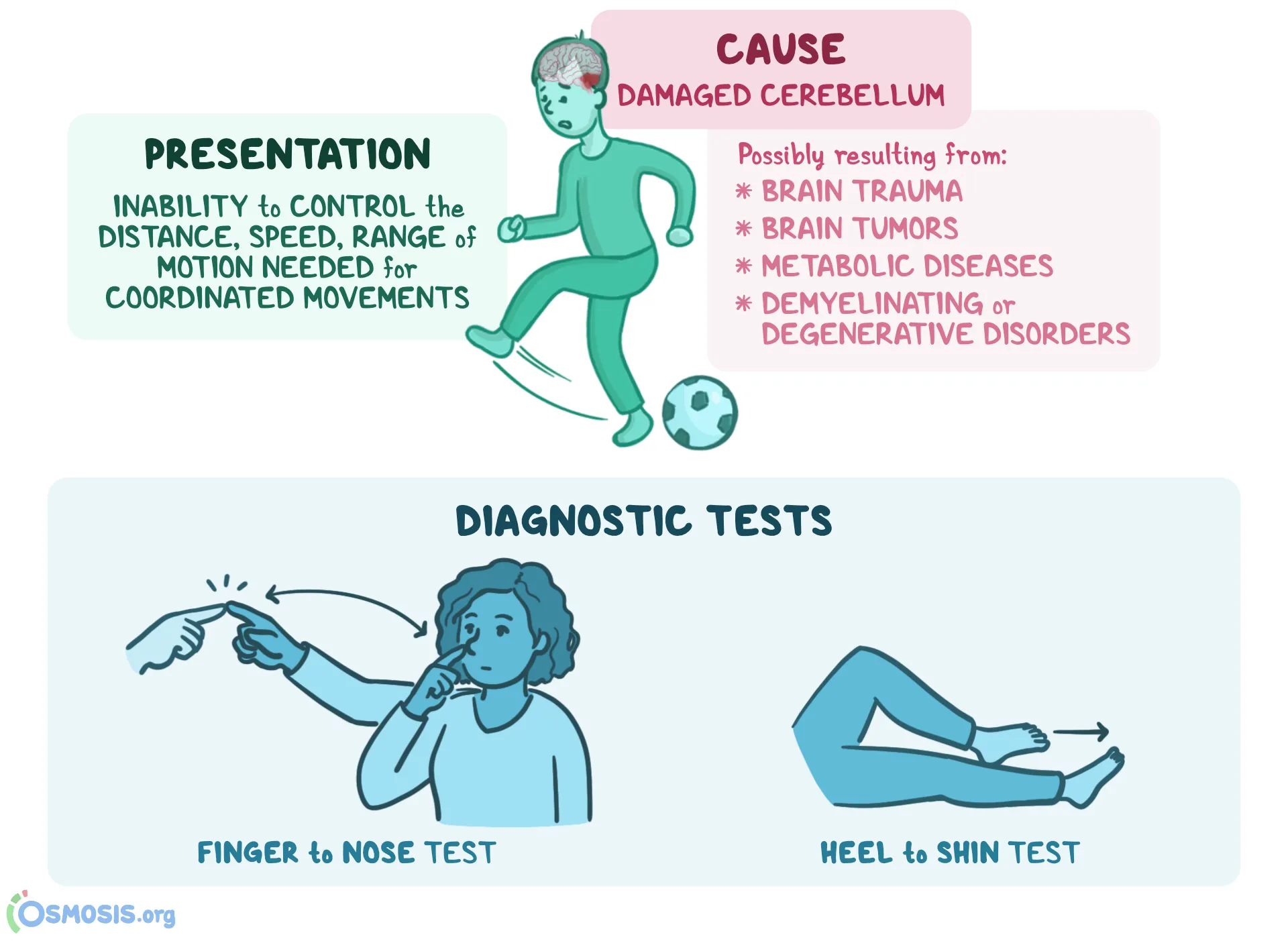 Zdroj obrázku: https://blog.goo.ne.jp/pkcdelta/e/04774a38d2bfc95adeb517cb54459f3b
39
https://www.osmosis.org/answers/dysmetria
1) Klinické vyšetření – neurologické vyšetření
B) Korové funkce, senzorické odchylky
40
1) Klinické vyšetření – neurologické vyšetření
B) Korové funkce, senzorické odchylky 
somatognozie - např. šířka ramen, hloubka hrudníku
stereognozie - poznávání tvaru předmětu 
grafestezie 
test dle Petrie 
schopnost relaxace 
izolovaná hybnost
propriocepce - stejný cíl (KH) - opakovaní pohybu
41
1) Klinické vyšetření – další možnosti
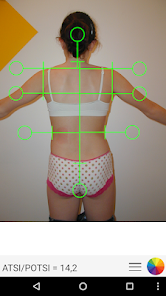 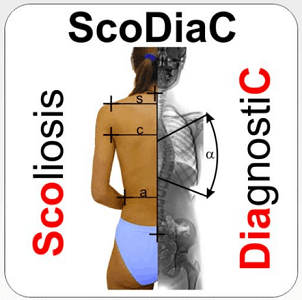 Aplikace:
ScoDiaC
PotsiApp


Přístroje: 
Diers –rastrový obrázek 
Kombinace – termokamera
https://institutoescoliose.com.br/wp-content/uploads/2019/09/SCODIAC-300x300.png
42
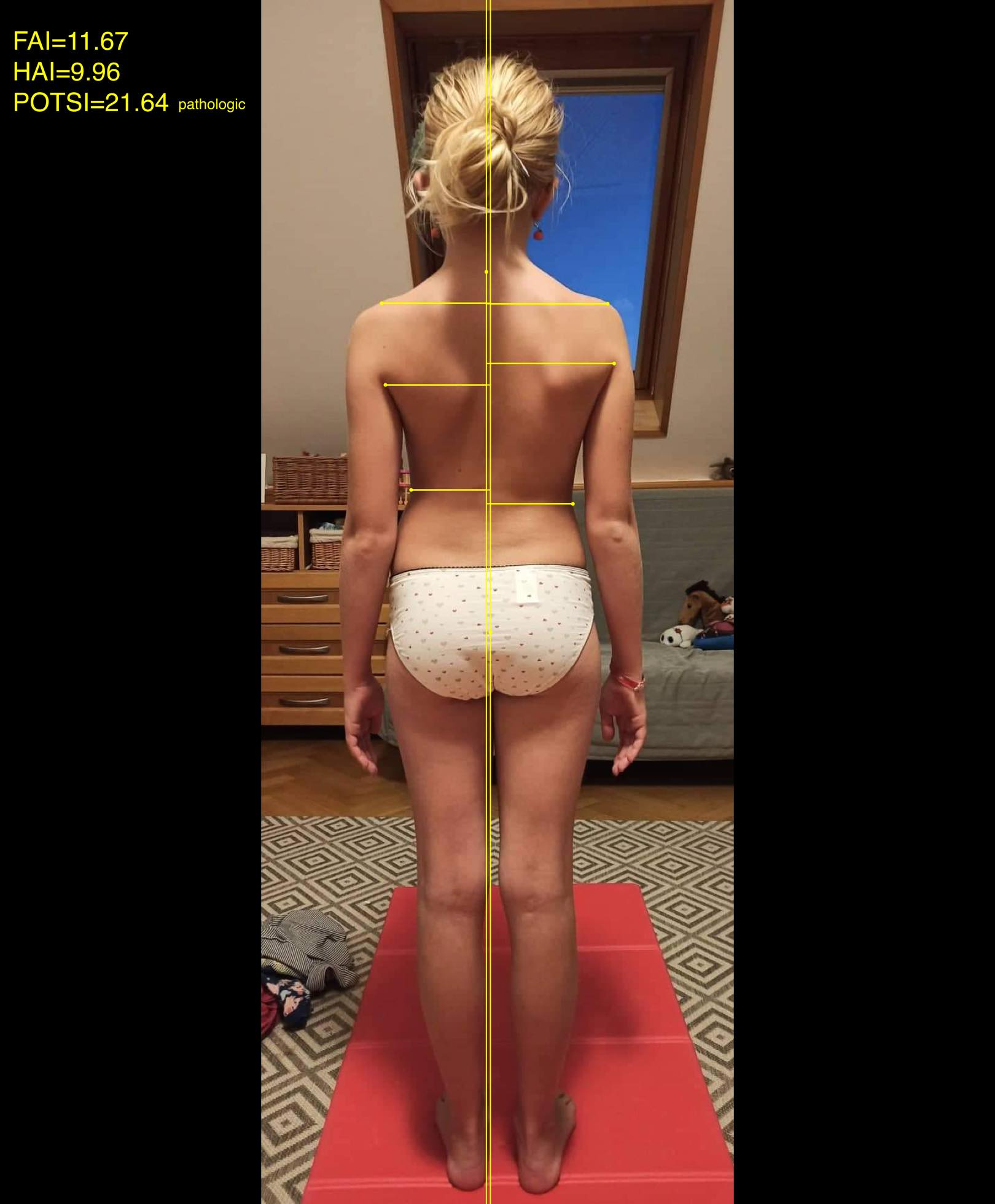 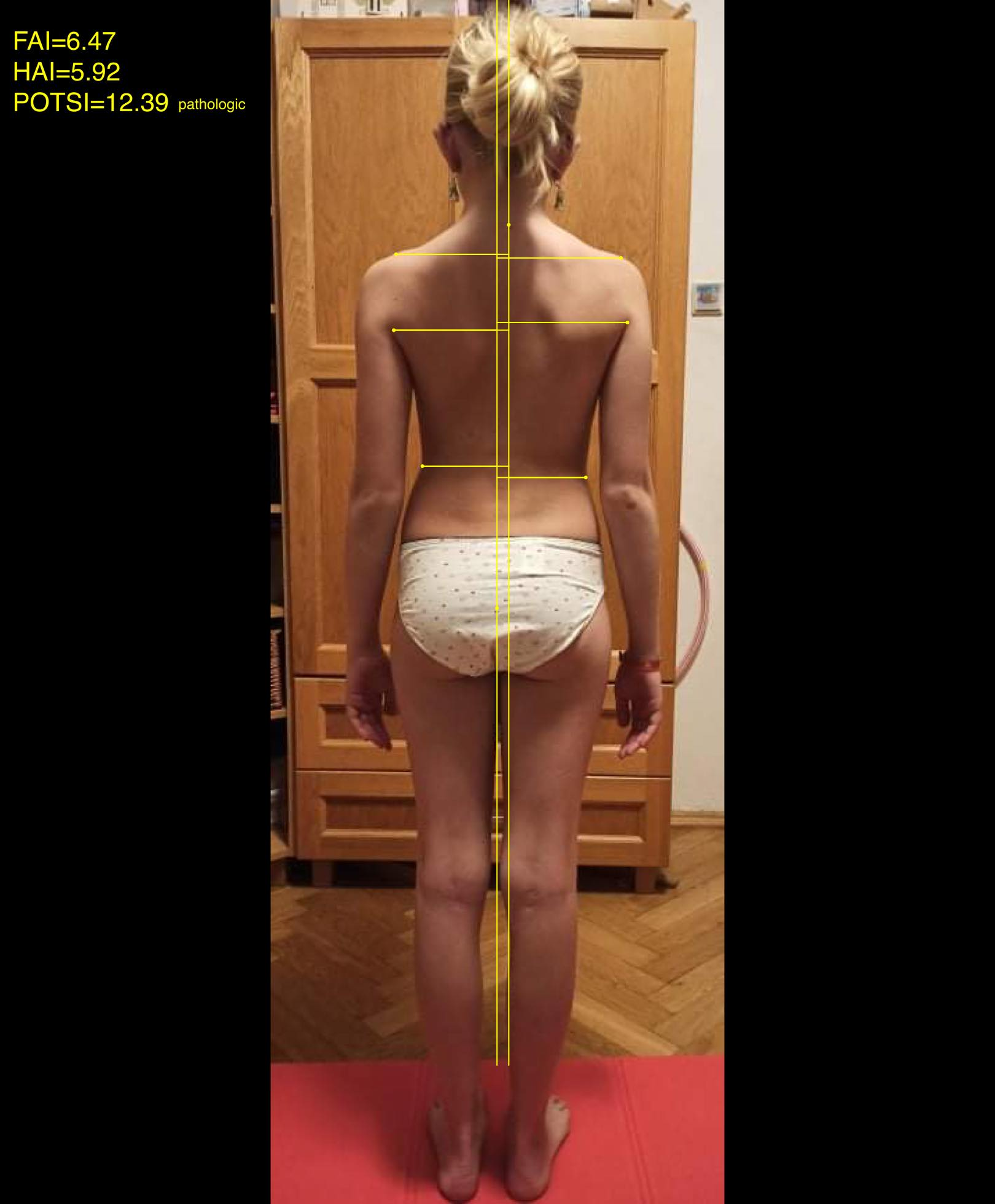 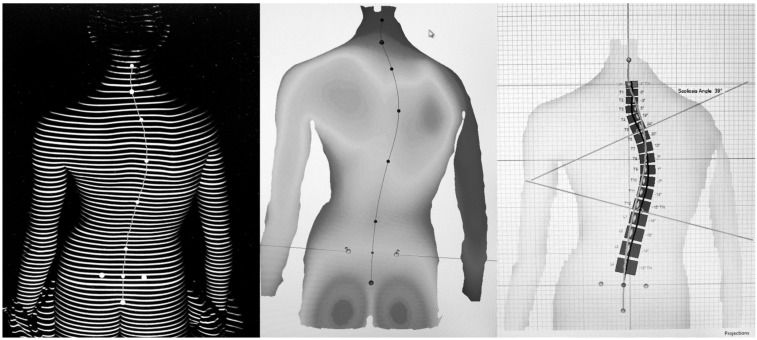 Zdroj: https://www.researchgate.net/figure/Topographic-analysis-and-software-output-from-the-Formetric-4D-device_fig1_230659261
2) Zobrazovací metody
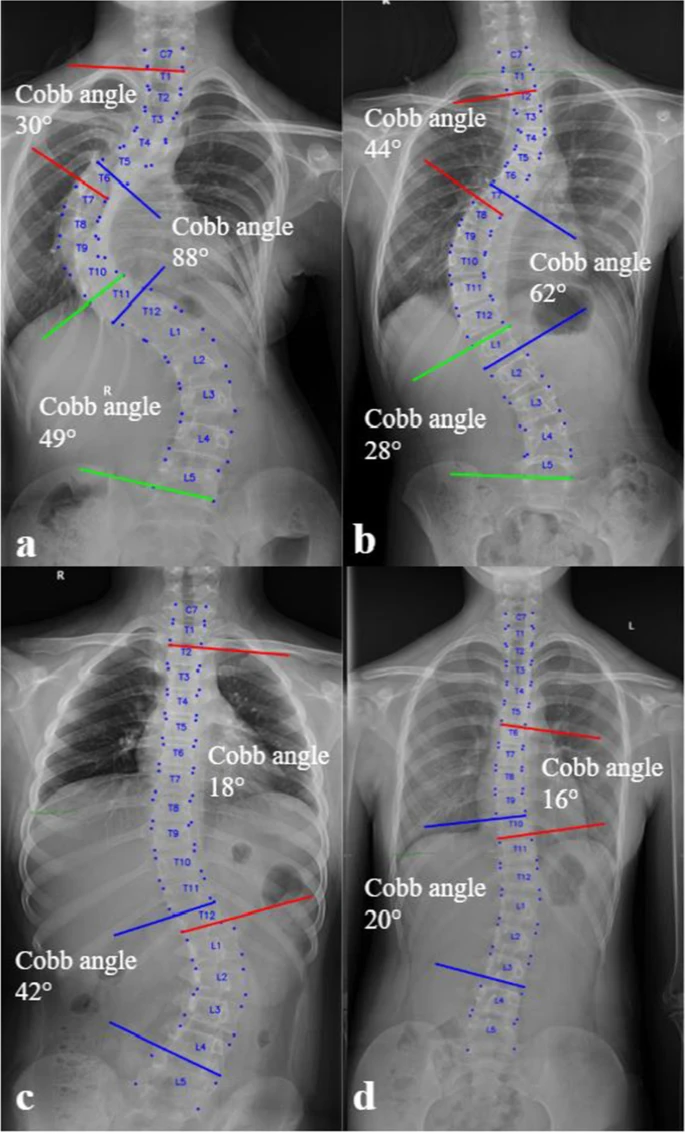 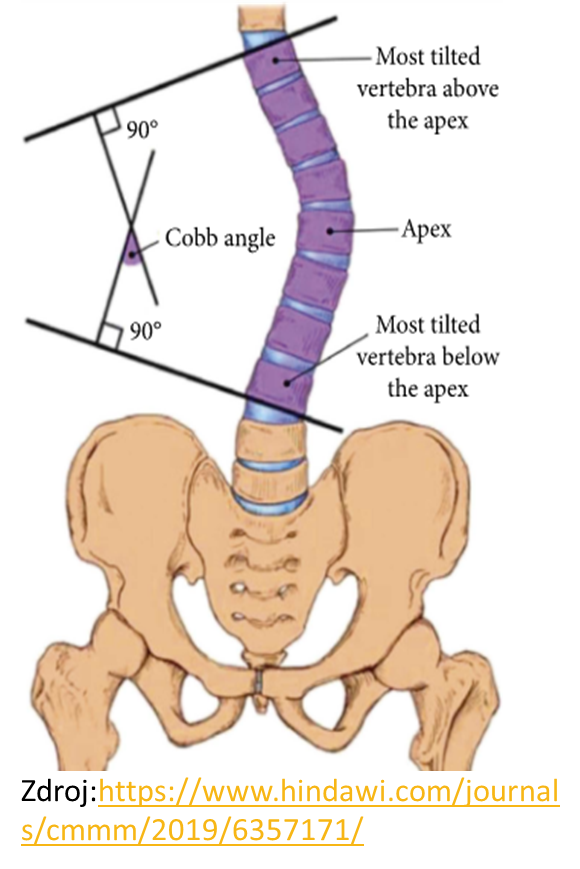 RTG 
2) CT
3) MRI 
4) UZ
https://link.springer.com/article/10.1007/s00586-021-07025-6
45
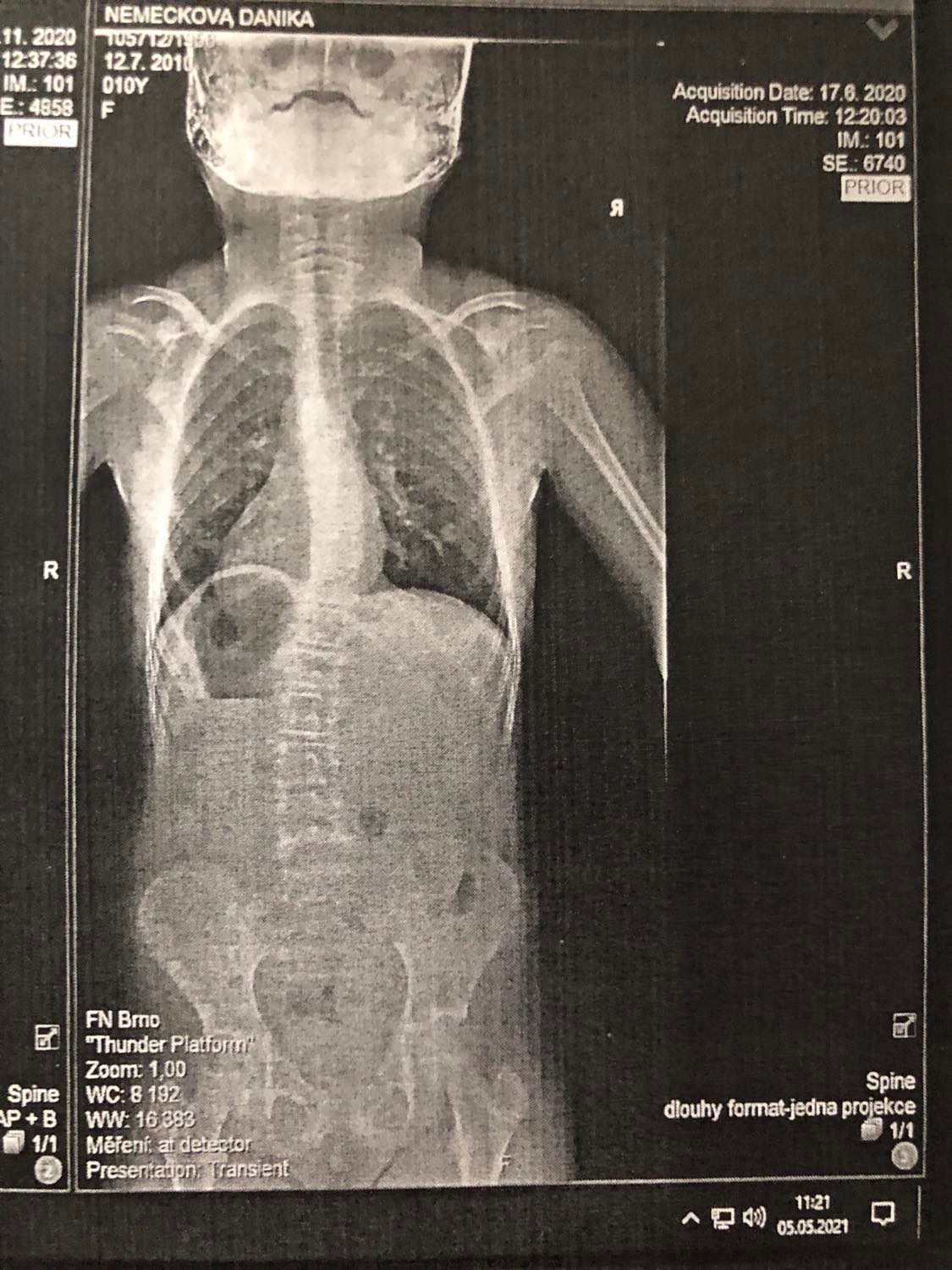 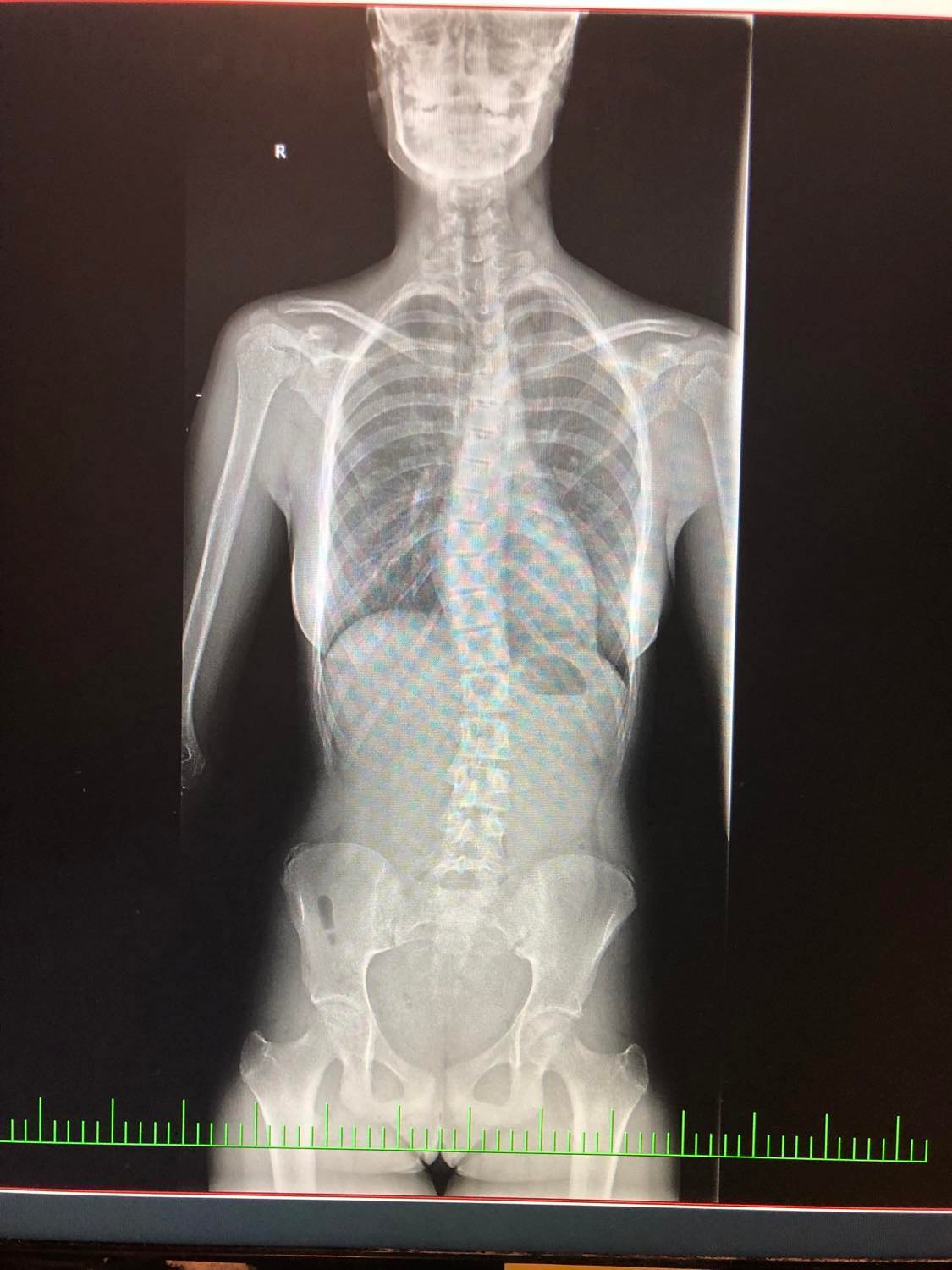 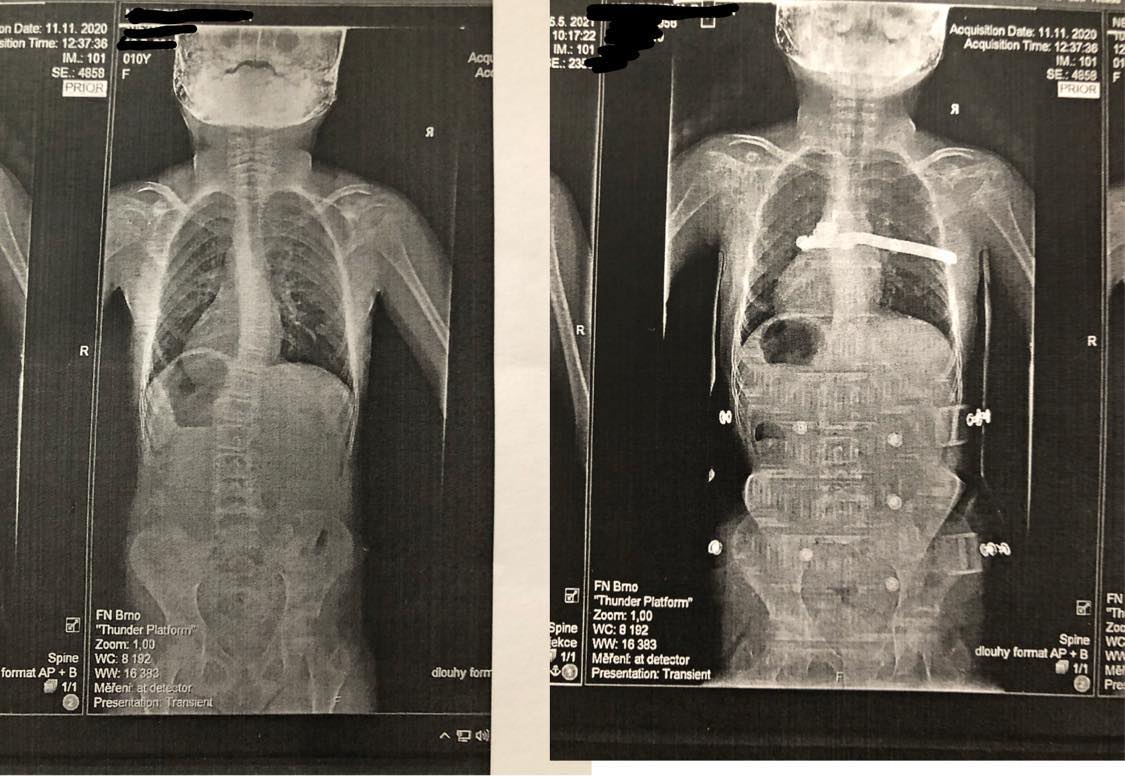 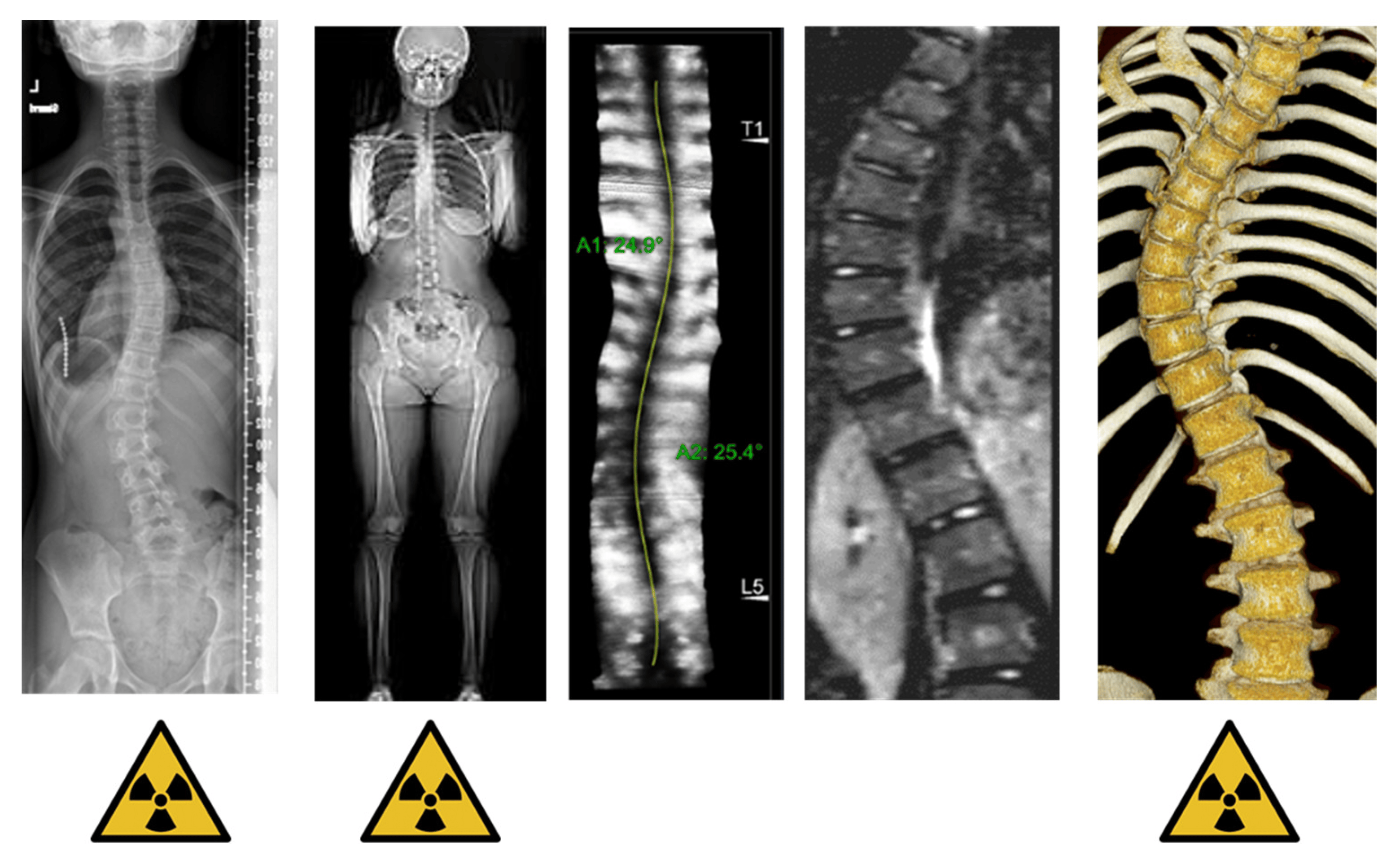 https://www.mdpi.com/2227-9032/11/10/1489
48
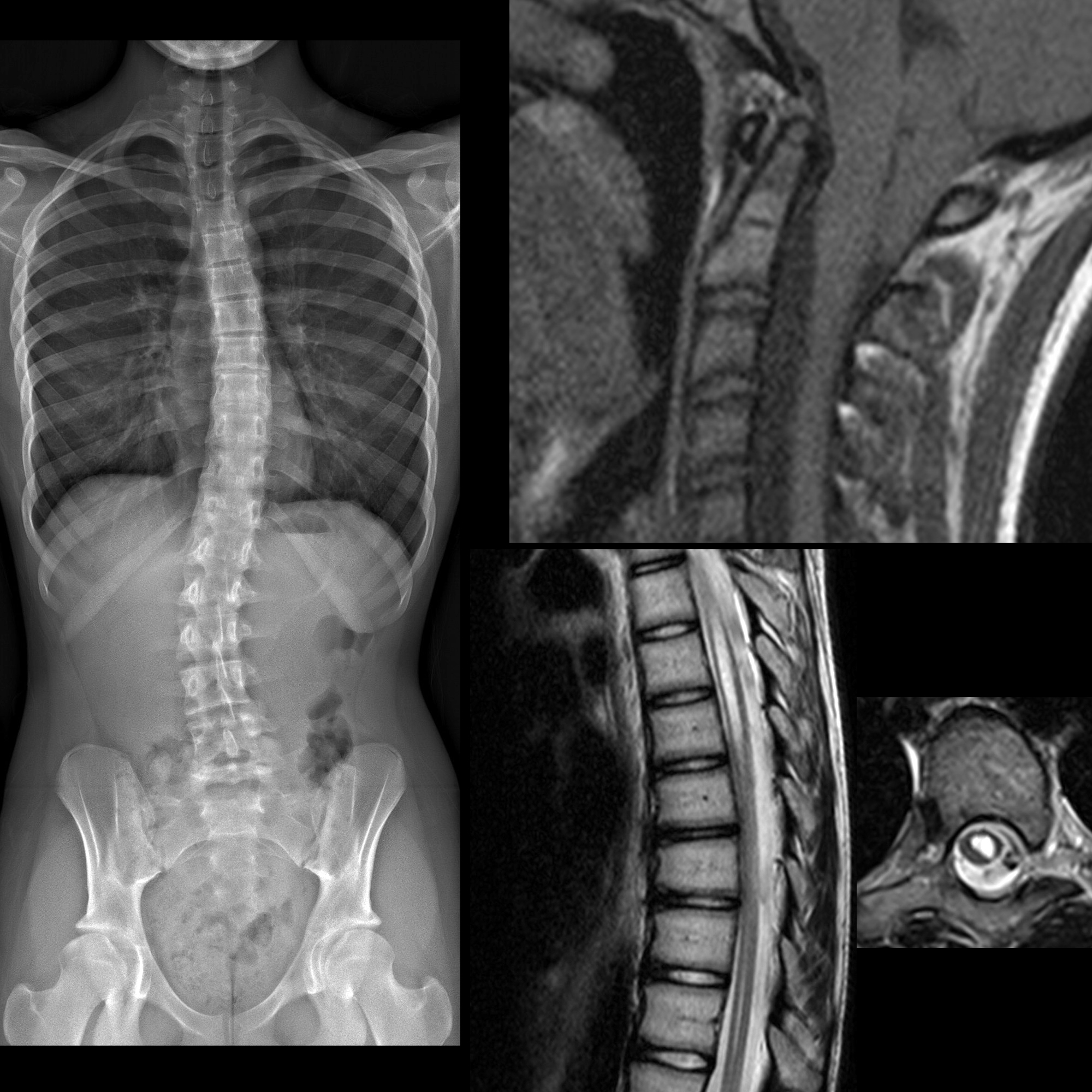 https://pediatricimaging.org/wp-content/uploads/2022/12/scoliosisabnormaladolescentidiopathic01mdheadachesbalanceproblemschiariilargesyrinxatypicaladolescentcurveplnt1t215yo.jpg
49
Scolioscan systém
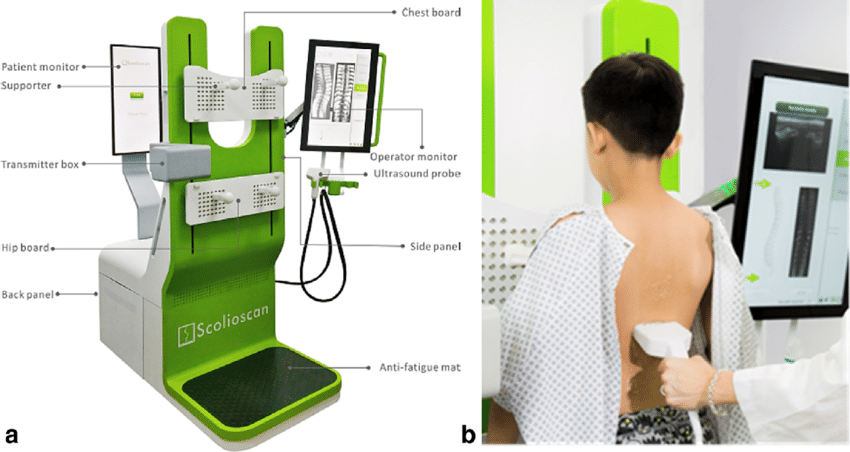 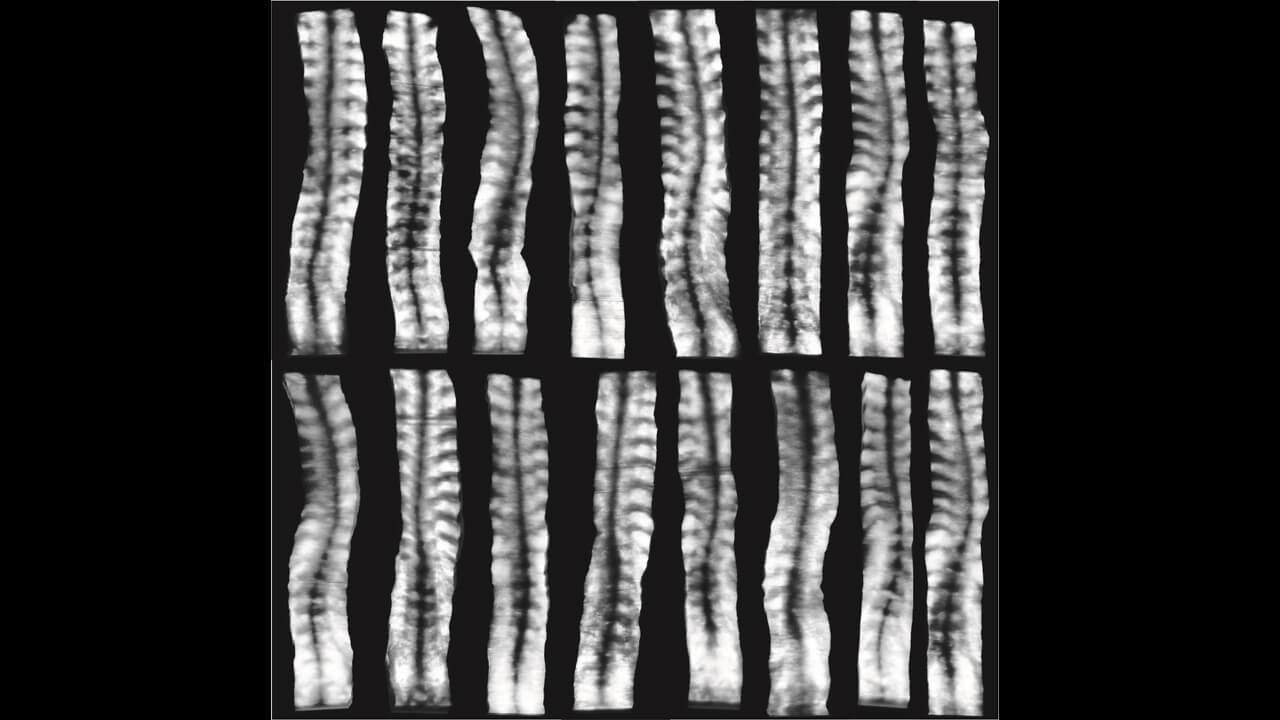 50
Zápatí prezentace
1) Funkční vyšetření – spirometrie
51
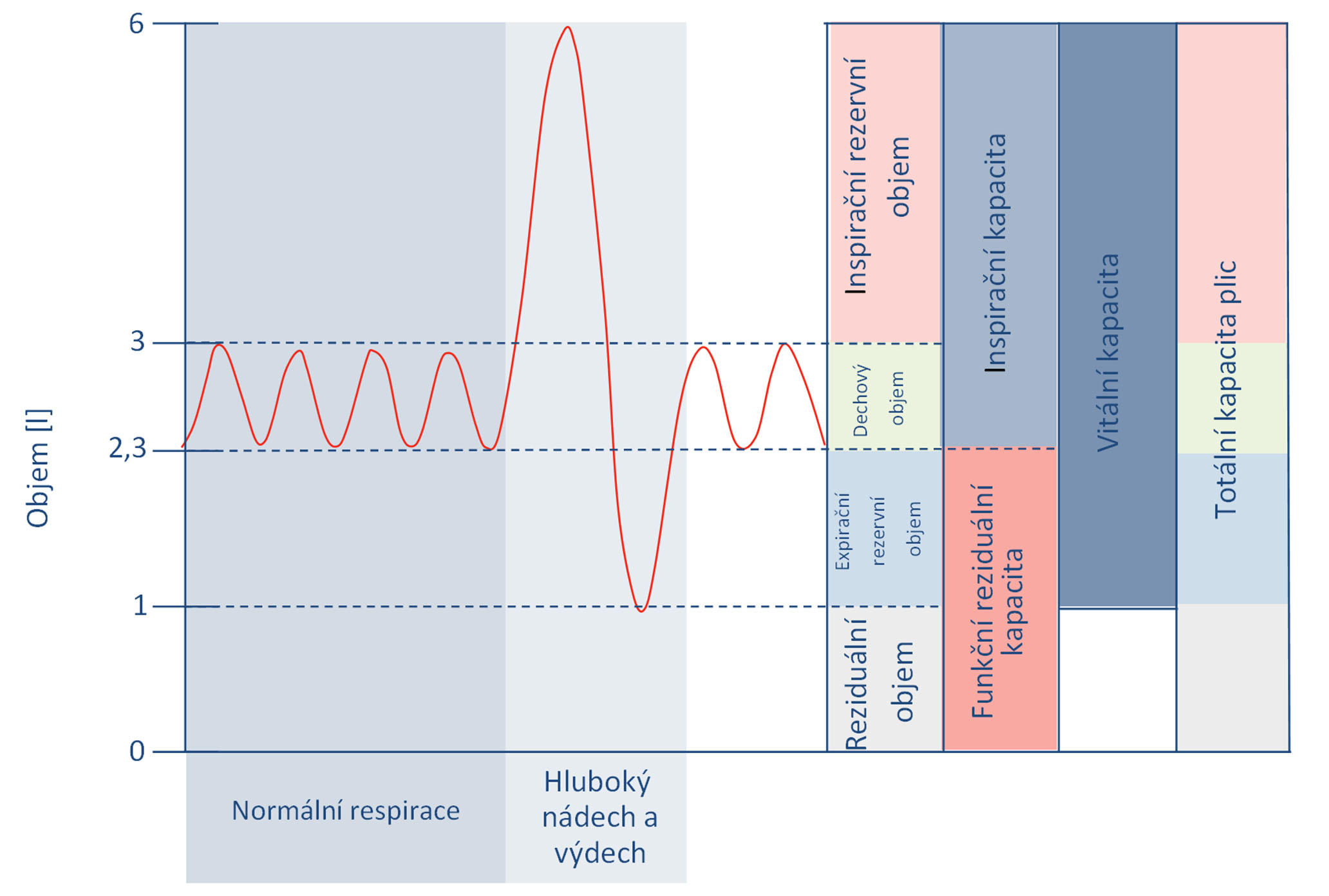 52
Zápatí prezentace
https://is.muni.cz/do/rect/el/estud/lf/js21/fyziologie/web/pics/obr37_01.jpg
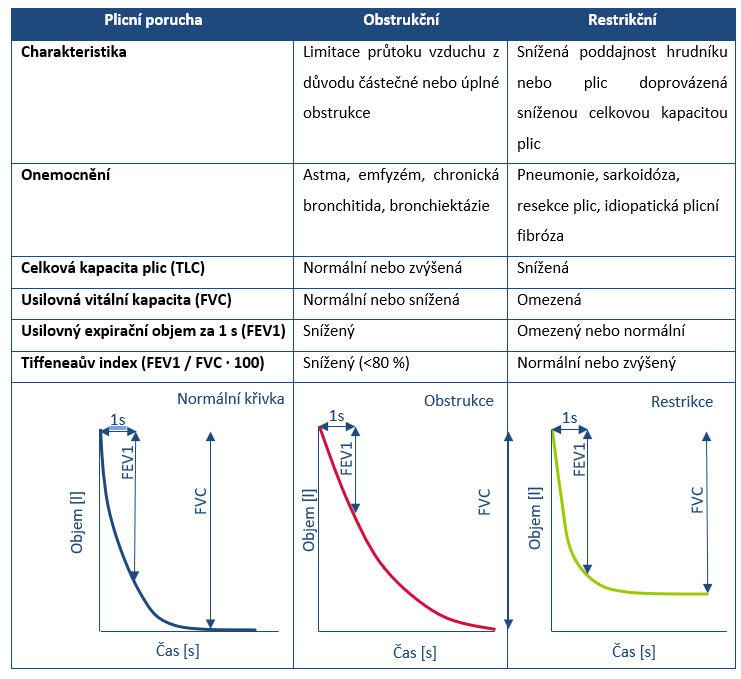 https://is.muni.cz/do/rect/el/estud/lf/js21/fyziologie/web/pics/obr37_03.jpg
53
Vyšetření – shrnutí
Klinické vyšetření 
Statické vyšetření 
Dynamické vyšetření 
Dech, respirační vlna, antropometrie 
Hypermobilita 
Neurologické vyšetření 
Zobrazovací metody 
RTG, CT, MRI, UZ 
Funkční / přístrojová diagnostika 
Spirometrie
Kardiologické vyšetření (těžké křivky)
! Neposuzovat křivku podle palpace trnů

! Sledovat výšku, hmotnost – obecně růst 
(edukovat, instruovat i rodiče)
Terapie
Dle tíže křivky    + rizikové faktory a riziko progrese 

 sledování
konzervativní terapie – cvičení + korzetoterapie
operační řešení (od 40°)
Lečebné cíle – SOSORT (Society on Scoliosis Orthopaedic Rehabilitation and Treatment)
Zastavit nebo zpomalit progresi křivky a vyhnout se operaci 
Omezit nebo léčit respirační dysfunkce 
Omezit vznik bolestivých stavů páteře
Zlepšit estetiku pomocí posturální korekce 

Volba terapie: 
Do 20 stupňů – kinezioterapie a radiologické sledování co 6-12 měsíců 
Nad 20 stupňů – korzetoterapie + kinezioterapie
Nad 40 stupňů – operační léčba
https://www.ncbi.nlm.nih.gov/pmc/articles/PMC5795289/
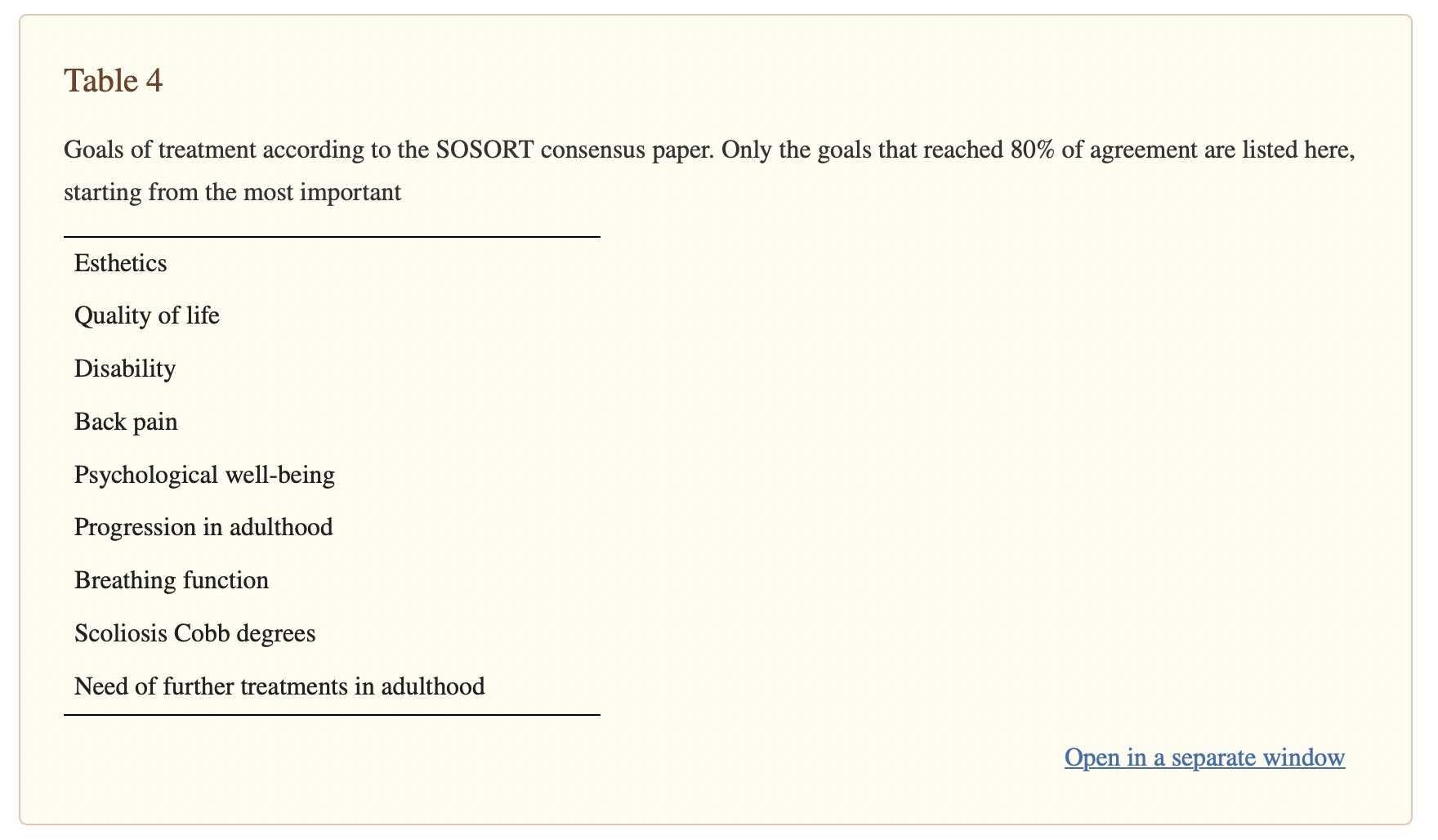 Převzato z SOSORT guidlines (2016) https://www.ncbi.nlm.nih.gov/pmc/articles/PMC5795289/
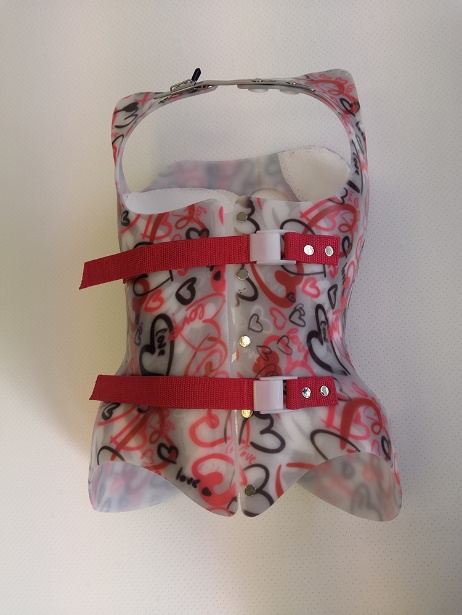 Terapie – korzetoterapie
Princip tahu a tlaku – vztah k Hütter-Volkmanovu zákonu)
Tah = iniciuje růst tkáně 
Tlak = inhibuje růst tkáně
Zdroj:https://www.ortotika.cz/ortopedicke-pomucky
Princip tříbodové fixace 
Tlak + derotace + trakce
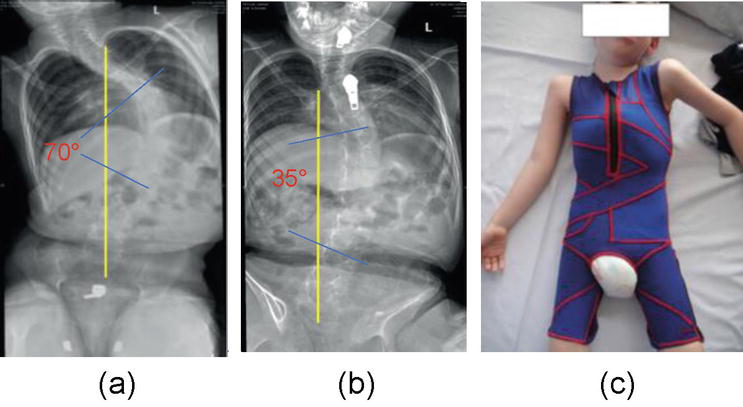 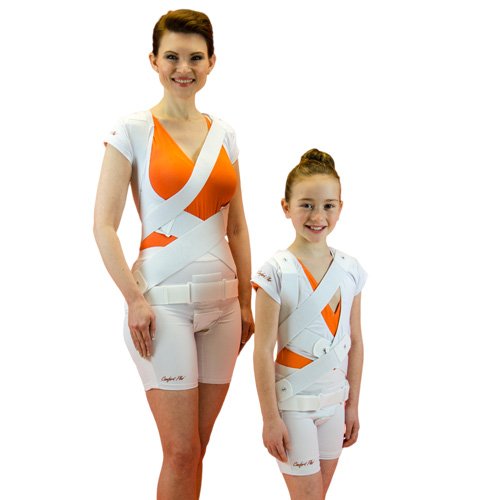 https://cdnintech.com/media/chapter/75596/1512345123/media/F13.png
https://beckerwebsite.blob.core.windows.net/images/SPINECOR.jpg
Lycra
59
Spinecor
Korzetoterapie
Korzetoterapie – zejména v období během (a před) akceleraci růstu je vhodné korzet indikovat od 15 stupňů dle Cobba (Černý) 

Režim – 23 hodin x 16 hodin (dnes se více přikláníme k 16 hodinám) 
	(velká netolerance – noční režim)
60
Korzetoterapie
Nevylučuje se s další léčbou 
Nevylučuje se se sportem 
Časté chyby: 
	- tvar 
  	- peloty 
	- typ, materiál
61
Korzetoterapie
Kontrola efektu korzetoterapie: 

RTG kontrola po nasazení nového korzetu 
	kontrola akutního efektu korzetu – korekce křivky 



RTG kontrola po 6-12 měsících (před 24 hodin bez korzetu) 
	kontrola akutního efektu korzetu – korekce křivky
62
Korzetoterapie
Ukončení korzetoterapie: 

Praxe - Ukončení kostního růstu 
Ideál – reálné ukončení růstu, PBM
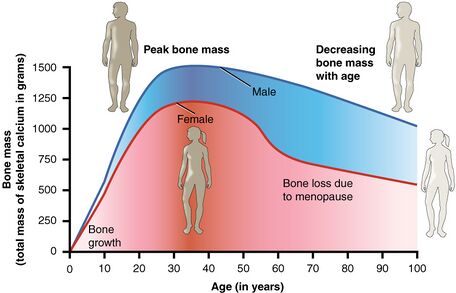 https://www.physio-pedia.com/Bone_Density
63
Zápatí prezentace
Fyzioterapie
Terapie ve světě  
	XXX 	
		Terapie u nás

Generalizovaná pohybová aktivita 
	XXX 
		PSSE (Physiotherapy Scoliosis Specific Exercises)
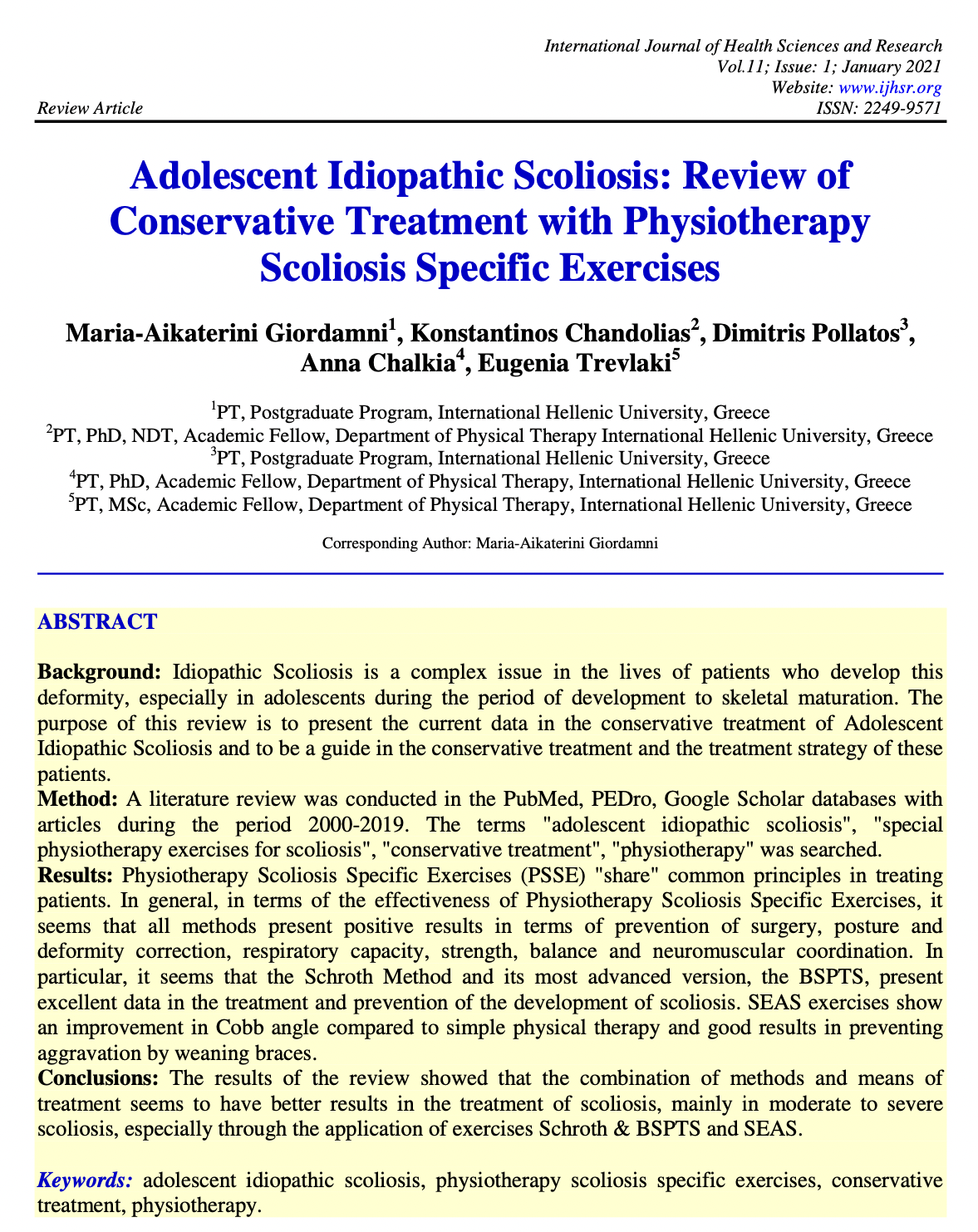 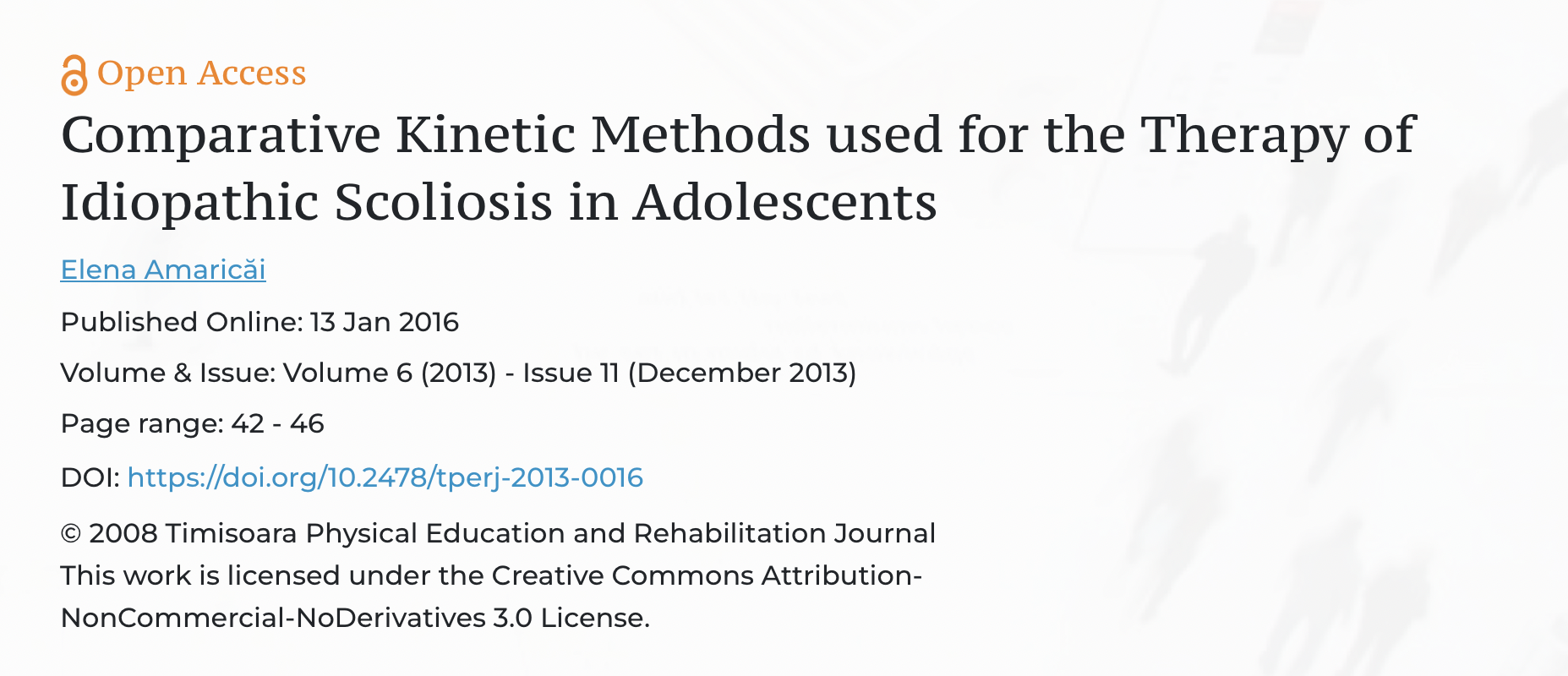 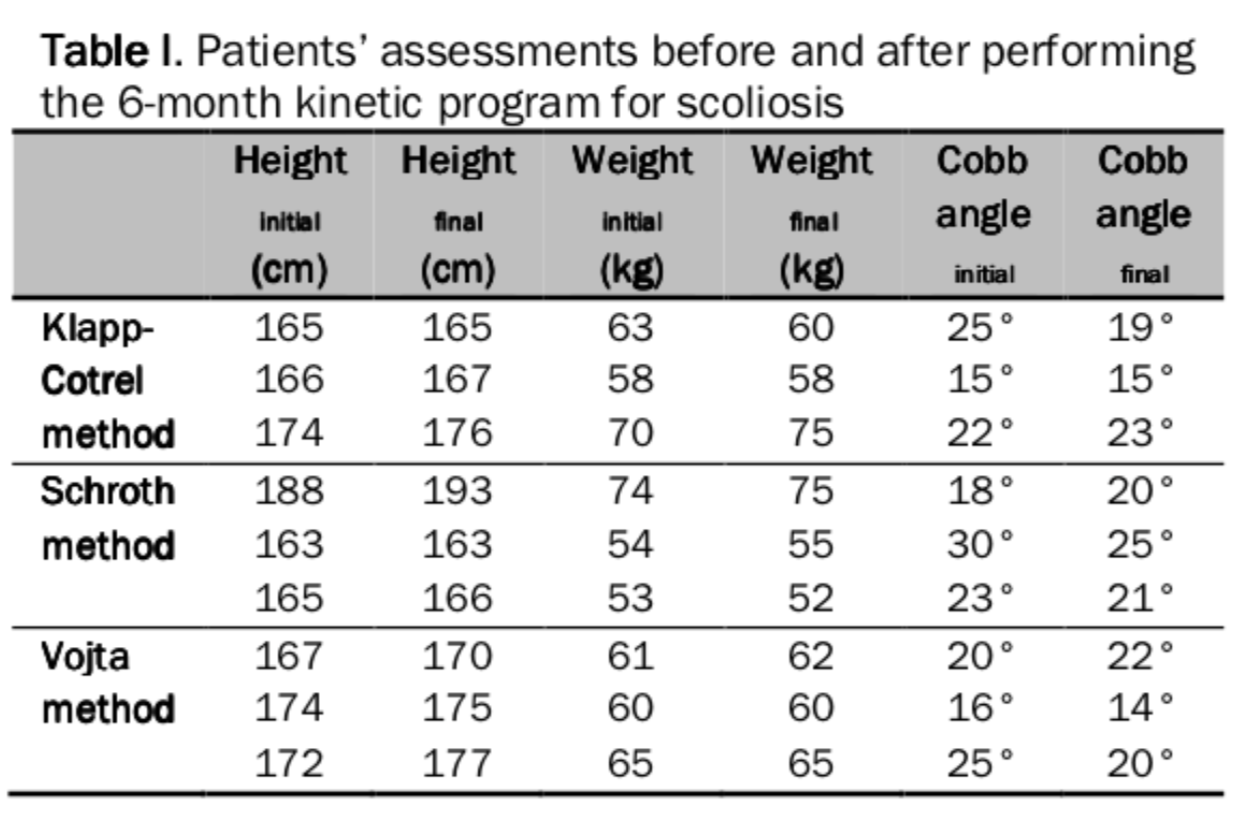 https://sciendo.com/article/10.2478/tperj-2013-0016
Terapie ve světě – PSSE
Specifická edukce 
Specifická cvičení pro skoliotické pacienty 
Sledování stavu 
Psychologická podpora a intervence 
Korzetoterapie 
Operace
66
Terapie ve světě – PSSE
Lyonský koncept 
Katharina Schroth (Německo) 
SEAS (Scientific Exercise Approach to Scoliosis) (Itálie) 
BSPTS (Barcelona Scoliosis Physical Therapy School) 
Dobomed (Polsko) 
Side Shift (Velká Británie) 
FITS (Functional Individual Therapy of Scoliosis (Polsko)
Uznáno jako EBM dle SOSORT (2011)
67
PSSE
3D korekce + autokorekce 
Trénink ADL 
Trénink správné postury
Společné cíle: 
Snížit Cobbův úhel 
Zmírnit asymetrii zad 
Zmírnit svalovou asymetrii a přidruženou bolest
68
Práce ve skupinách
Lyonský koncept 
Katharina Schroth (Německo) 
SEAS (Scientific Exercise Approach to Scoliosis) (Itálie) 
BSPTS (Barcelona Scoliosis Physical Therapy School) 
Dobomed (Polsko) 
Side Shift (Velká Británie) 
FITS (Functional Individual Therapy of Scoliosis (Polsko)
69
Terapie u nás
SM systém 
VRL 
DNS 
Yoga therapy
Jak terapii nakombinovat?
Specifická cvičení 
Obecná PA 
Trénink korových funkcí 
ADL
70
Zápatí prezentace
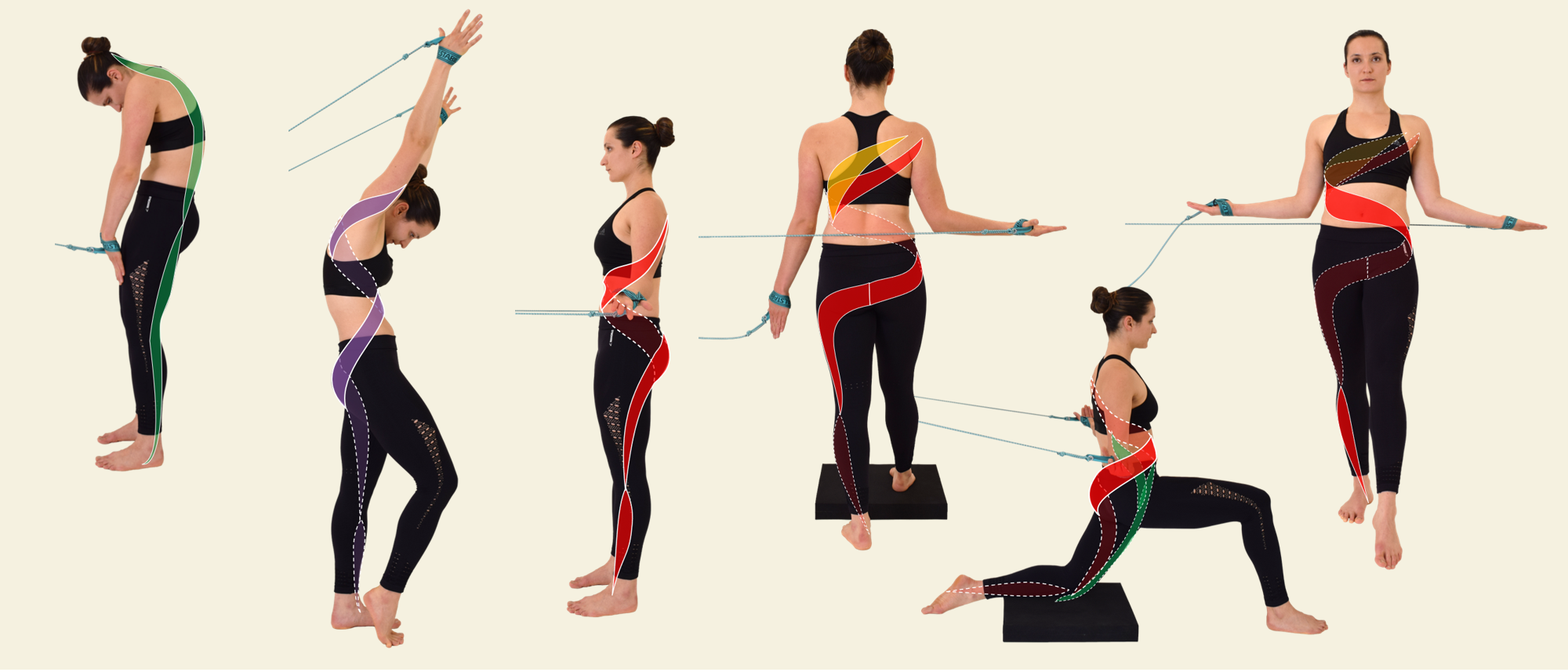 SM systém
Spirální stabilizace 
Trakce – elevace segmentu 
Práce se svalovými řetězci
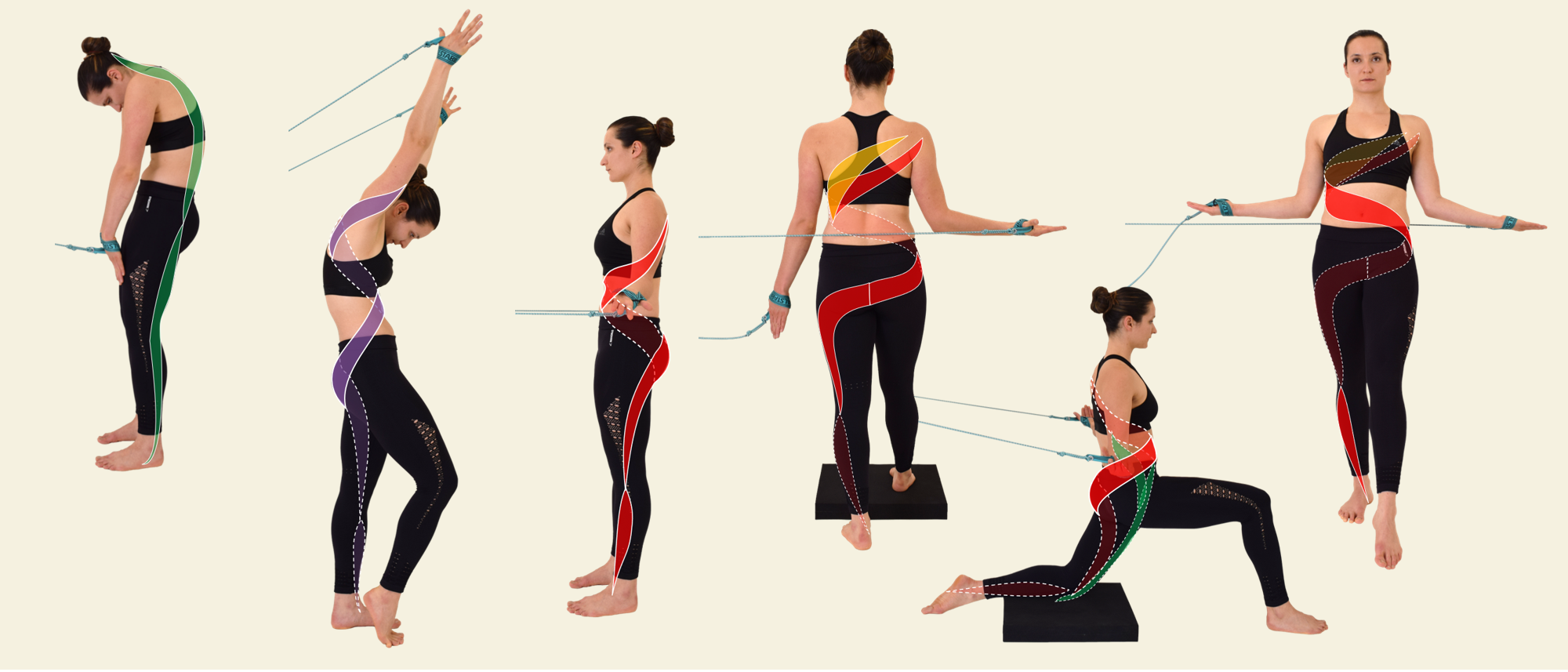 https://spiralstabilization.com/cz/
VRL
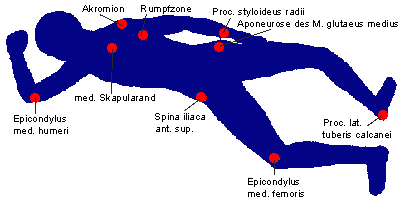 Ontogeneze 
Přesná výchozí pozice 
Zóny, odpor proti hybnosti 
Plánovaná hybnost 
Zácvik, zaškolení okolí (rodiče)
https://www.vojta.com/cs/vojtuv-princip/vojtova-terapie/zakladni-informace
72
DNS
Ontogeneze a vývojová hybnost 
Trupová stabilizace + práce s oporou 
NF podklad 
Biomechanická podstata – volba mezi diferenciovanou a nediferenciovanou pozicí 
Využití principů i pro další metodiky
73
Jóga - Yoga therapy – Kreutzman
Uvolnění a protažení celého těla 
Pozice hory 
Posílení konvexní strany – šikmý sed -> pozice půlměsíce -> boční prkno 
Protažení konkávní strany – pozice dítěte s rotací -> pozice trojúhelníku -> pozice bočního úkolu
Prodloužení – poloviční předklon, brána 
Trakce - vis
Dýchání 
Relaxace
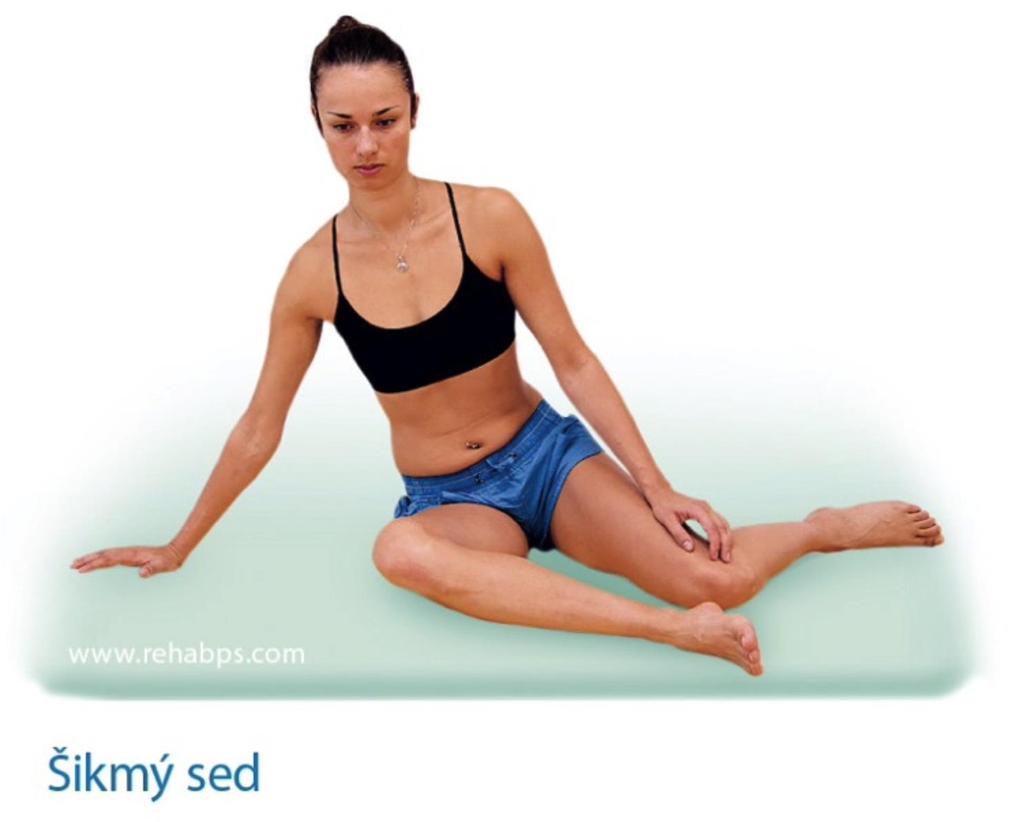 Jóga – posílení konvexní strany
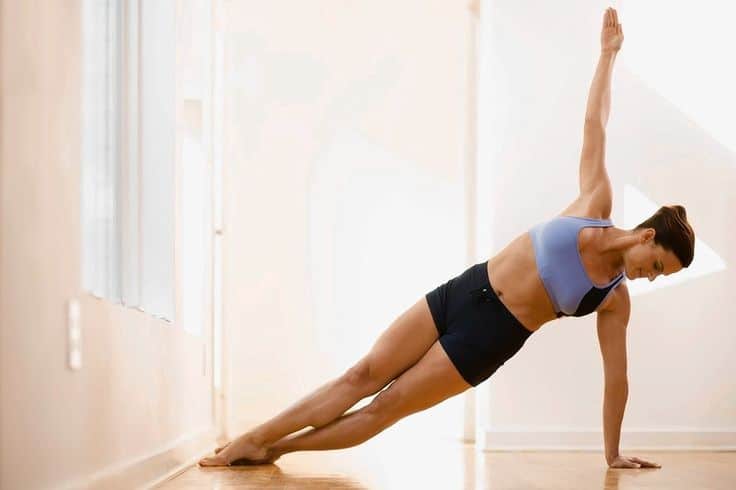 https://www.spojujenasjoga.cz/pozice-bocniho-prkna-neboli-vasisthasana-otestujte-si-sve-svaly/
https://yoga4yogi.cz/asany/?id=44
Jóga – protažení konkávní strany
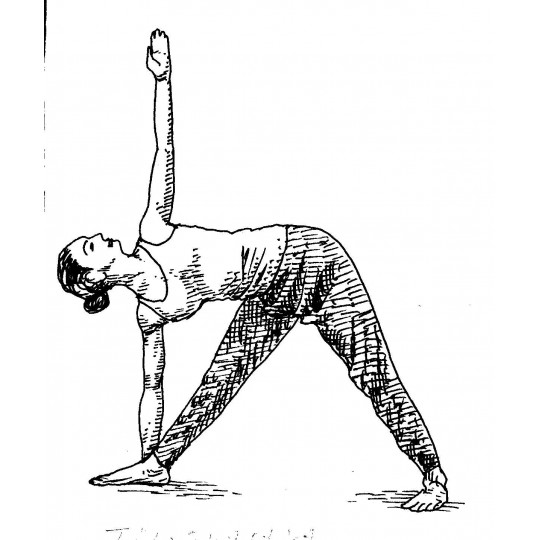 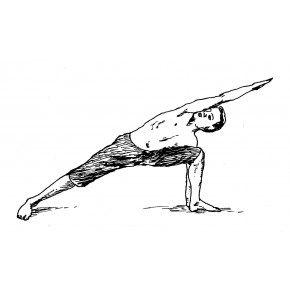 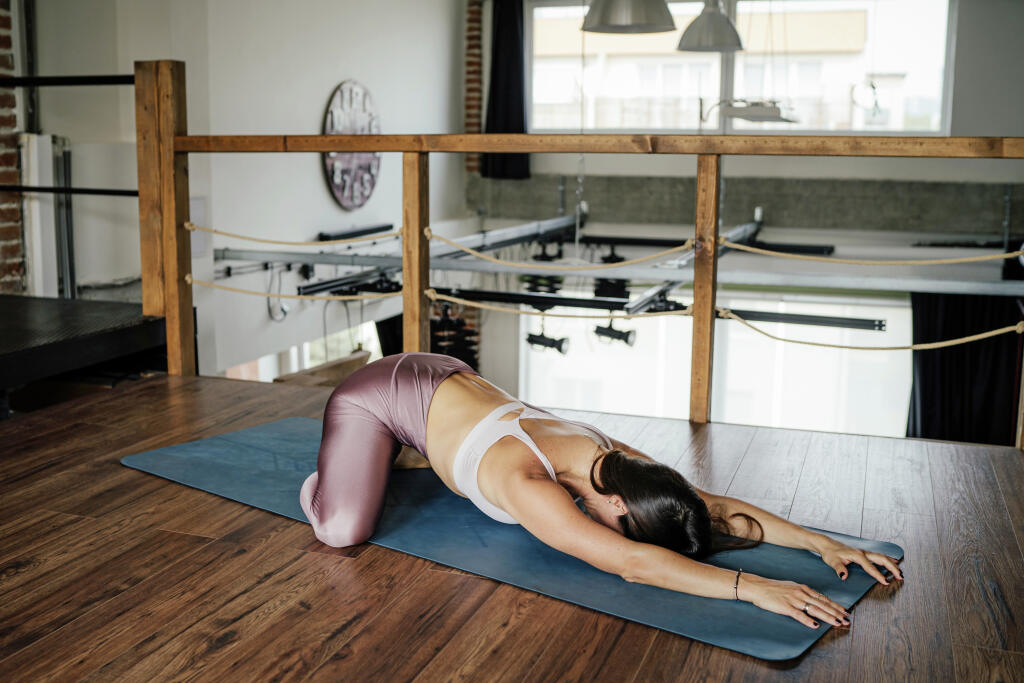 https://casprezeny.pluska.sk/zdrava-a-stihla/odbornicka-trapi-vas-bolestiva-menstruacia-kaslite-lieky-toto-zazracne-ulahci-vase-dni
https://yoga4yogi.cz/asany/?id=59
https://yoga4yogi.cz/asany/?id=34
Jóga – protažení
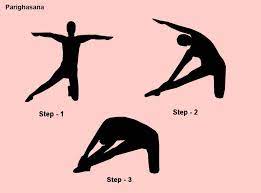 http://yoga-iq.com/Yogas/Details/62/Parighasana-Yoga-For-Side-Fat
https://yoga4yogi.cz/asany/?id=47
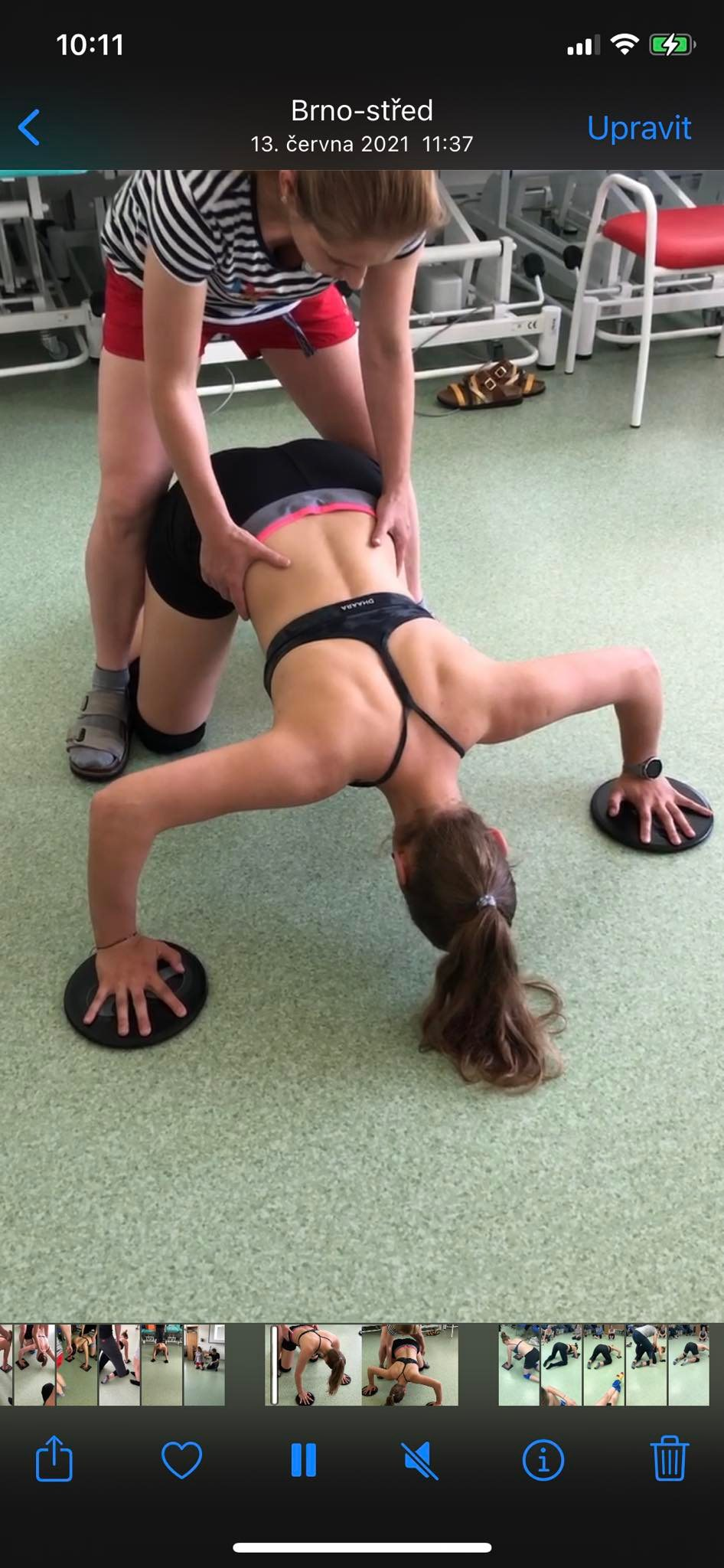 Klappovo lezení
Lezení 
Sunutí 
Homolaterální vzory 
Kontralaterální vzory
Oblouky 
přechody
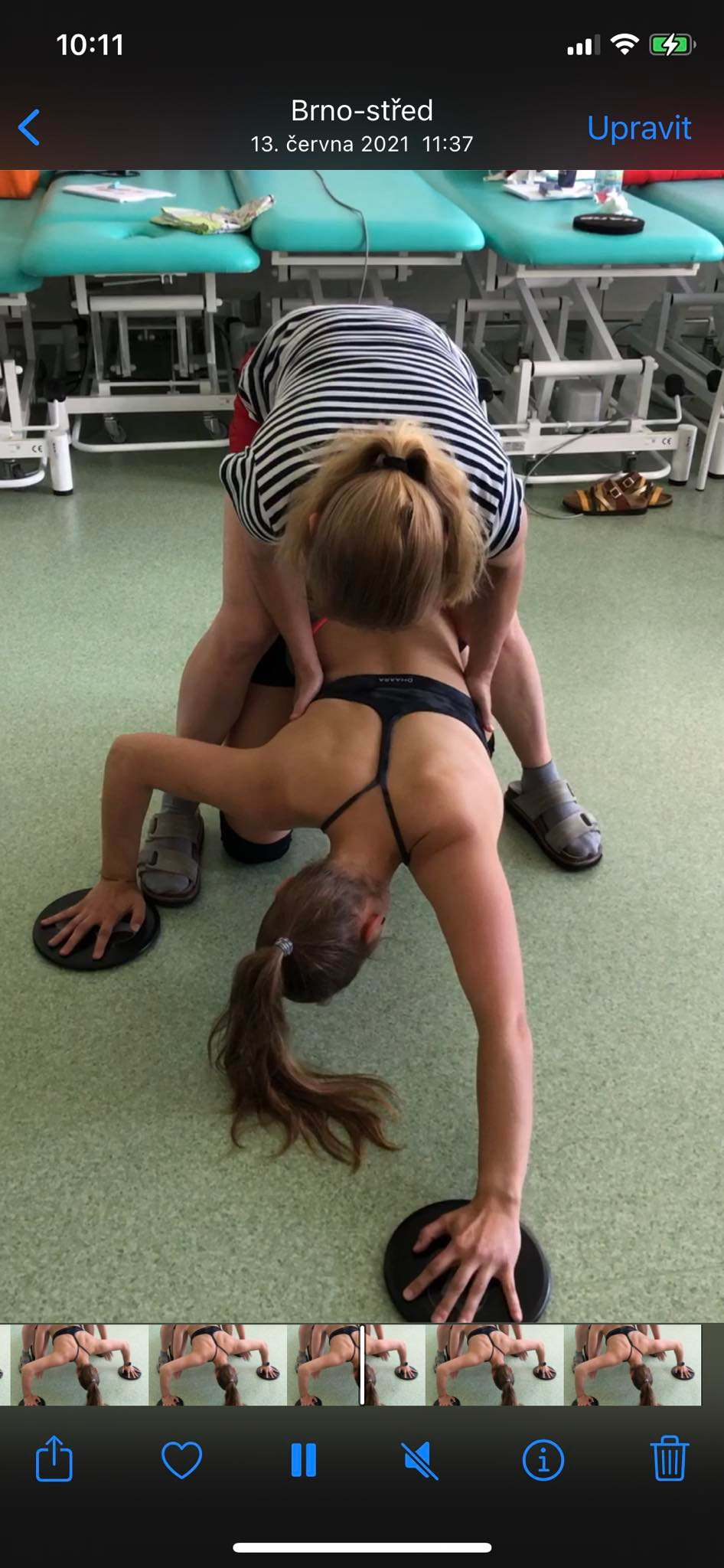 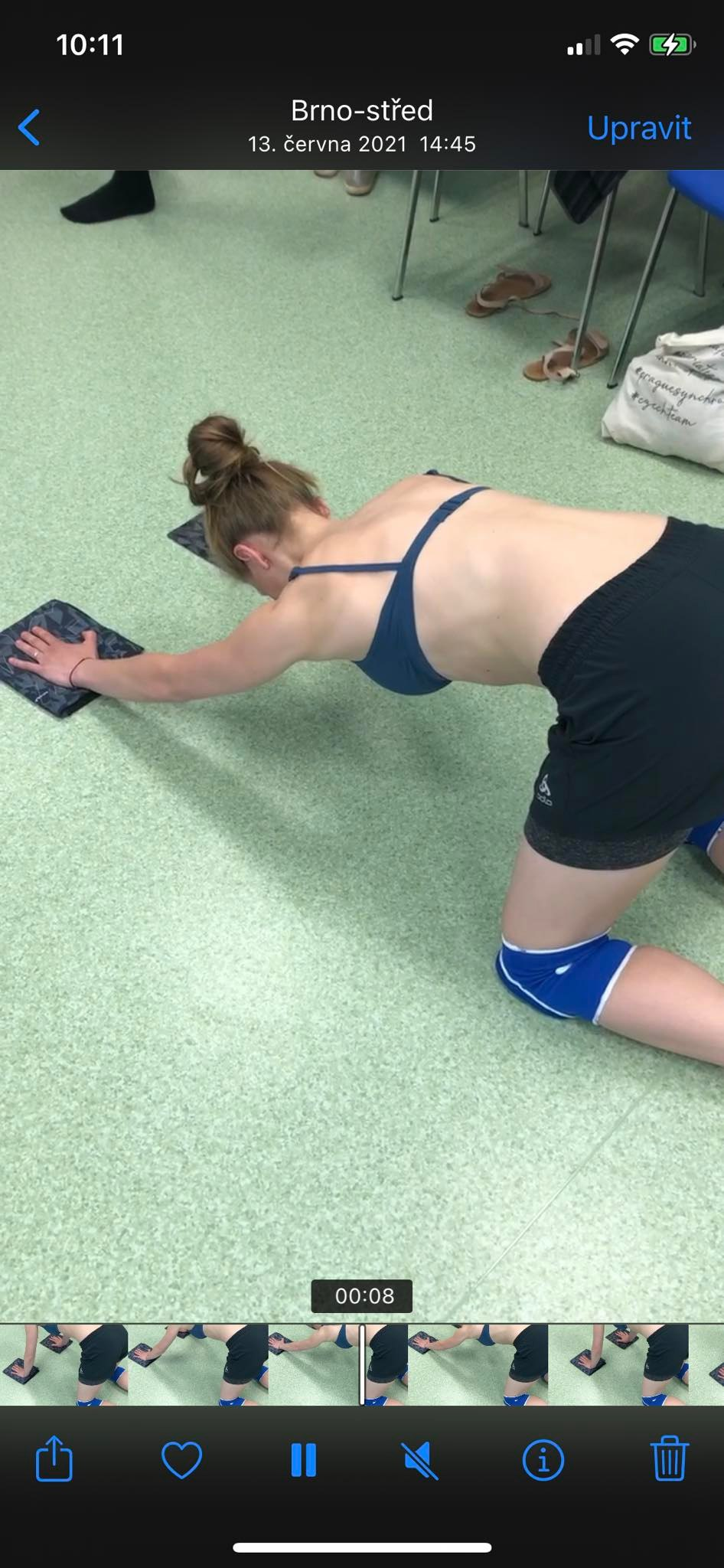 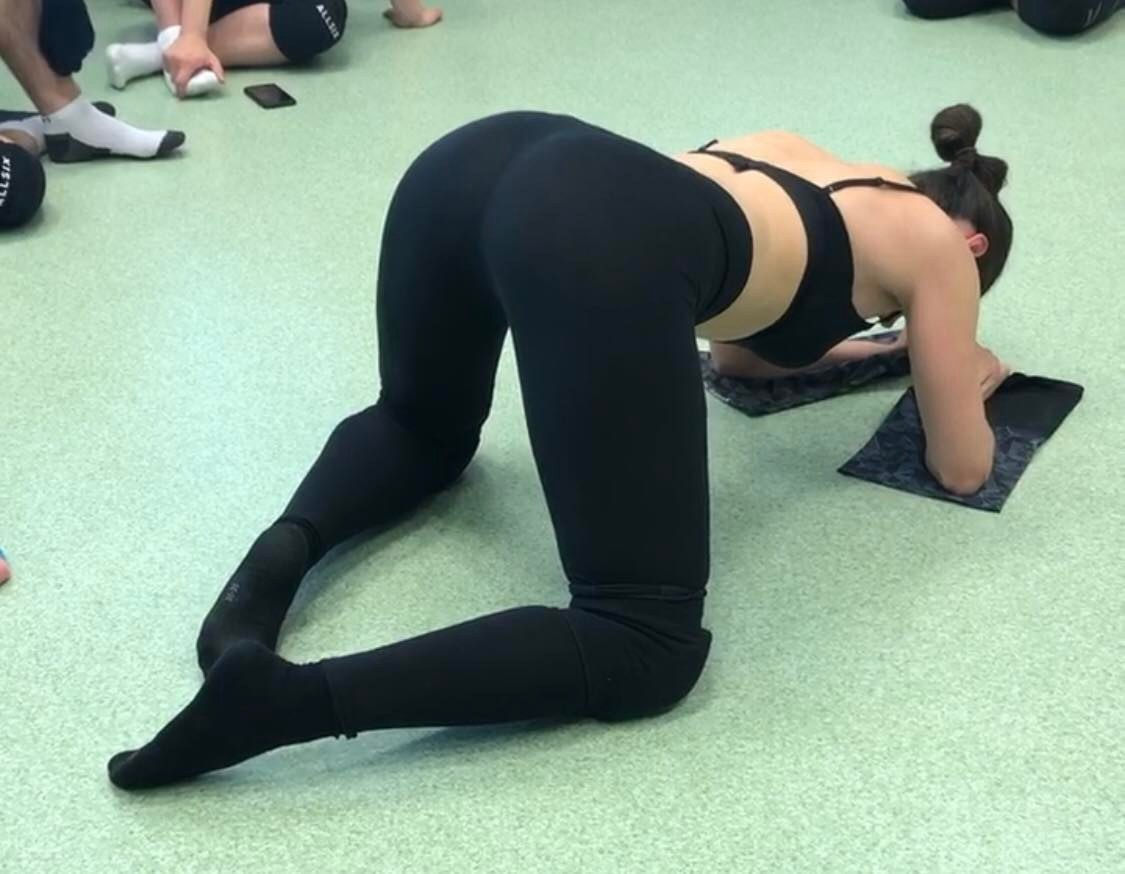 Klappovo lezení – video ukázka
79
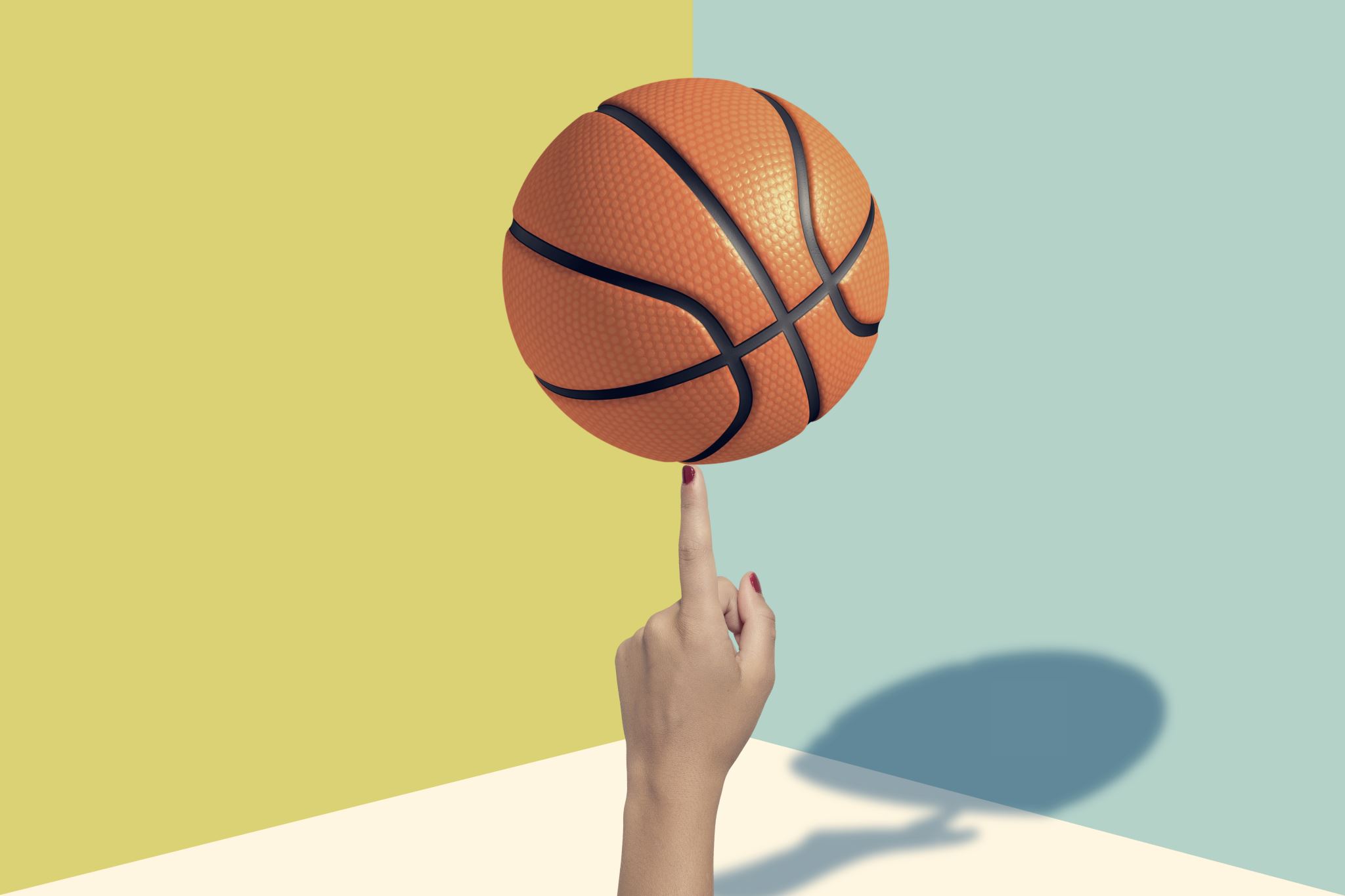 Rekreační sport 
          x
  Vrcholový sport
Skolióza a sport?
Vhodné sporty
         x
 Nevhodné sporty
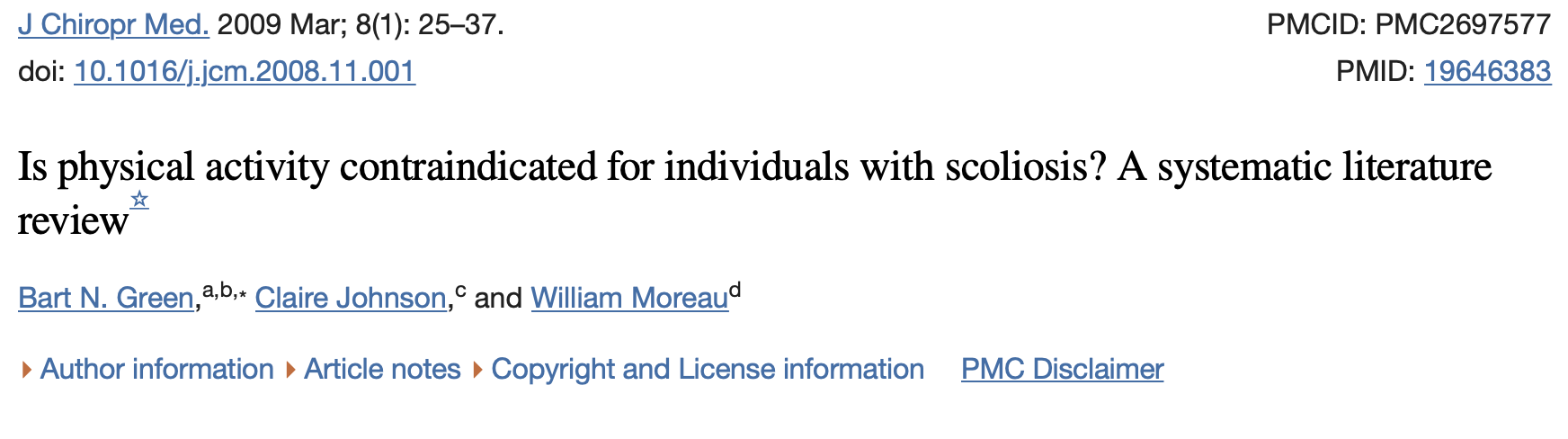 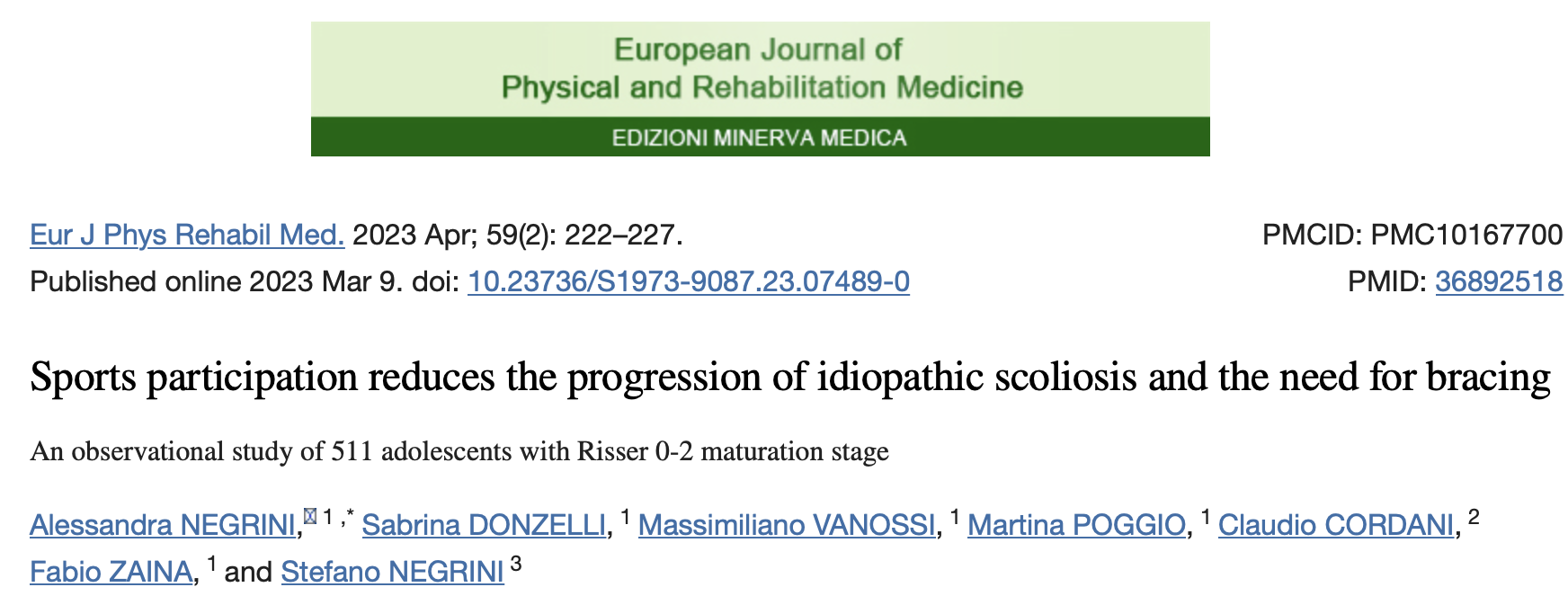 Operační léčba
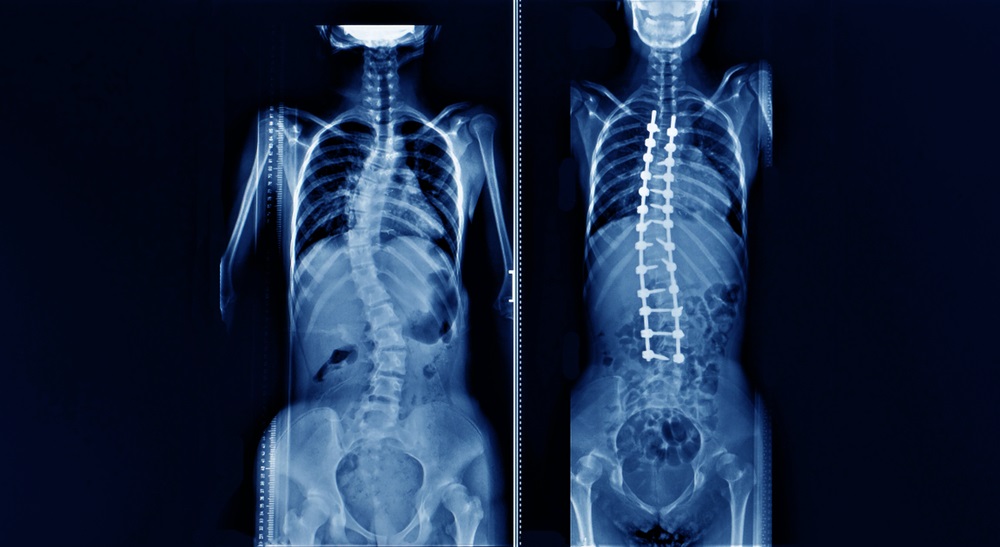 https://www.modrykonik.cz/zdravi/skolioza/
https://zdravi.euro.cz/leky/skolioza-patere-priznaky-a-cviky/galerie-87022-1/
Bližší informace: http://www.skolioza.cz/operacnilecba/
Operační léčba – pooperační doporučení
FN Brno: 
V pooperačním období je pacient 2–3 dny stabilizován na jednotce intenzivní péče (JIP), postupně je od třetího pooperačního dne posazován a vertikalizován. Pooperační fixace korzetem se řídí stabilitou instrumentace a v případech moderních typů instrumentárií je již většinou od ní upuštěno. První měsíc po operaci je nutno dodržovat přísnější pohybový režim s opatrnou vertikalizací a vyloučením přetížení páteře. Druhý až čtvrtý pooperační měsíc se již dítě může postupně vrátit do omezeného školního procesu. Celkově půl roku po operaci je nutno dodržovat opatrný pohybový režim. Poté je možné zařadit kondiční cvičební aktivity (kolo, plavání apod.), avšak obecně po dobu prvního roku po operaci nedoporučujeme náročnější sportovní aktivity.
83
Operační léčba – doporučení
84
Karvinská nemocnice - https://www.khn.cz/data/storage/files/pooperacni_pokyny_po_operaci_skoliozy.pdf
Operační léčba – doporučení
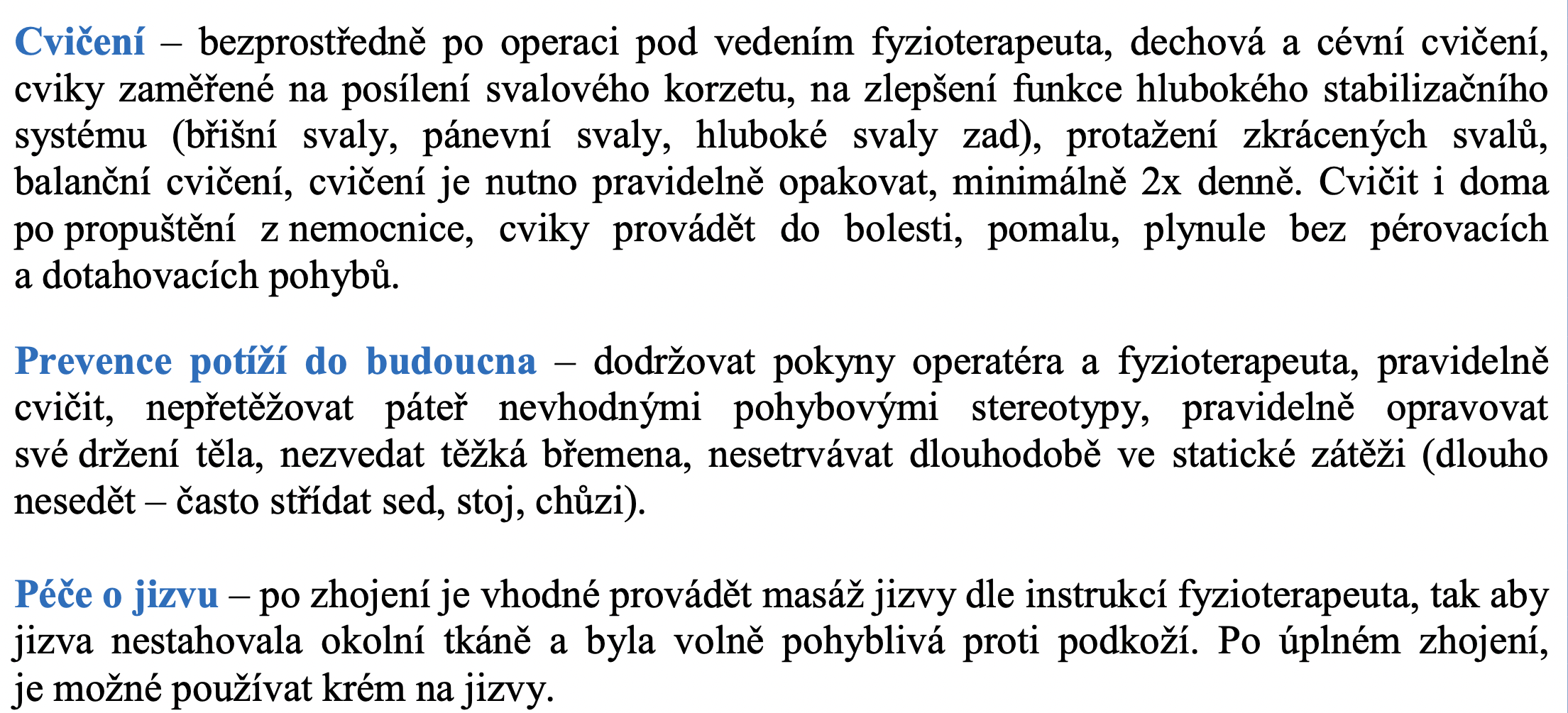 85
Karvinská nemocnice - https://www.khn.cz/data/storage/files/pooperacni_pokyny_po_operaci_skoliozy.pdf
Děkuji za pozornost
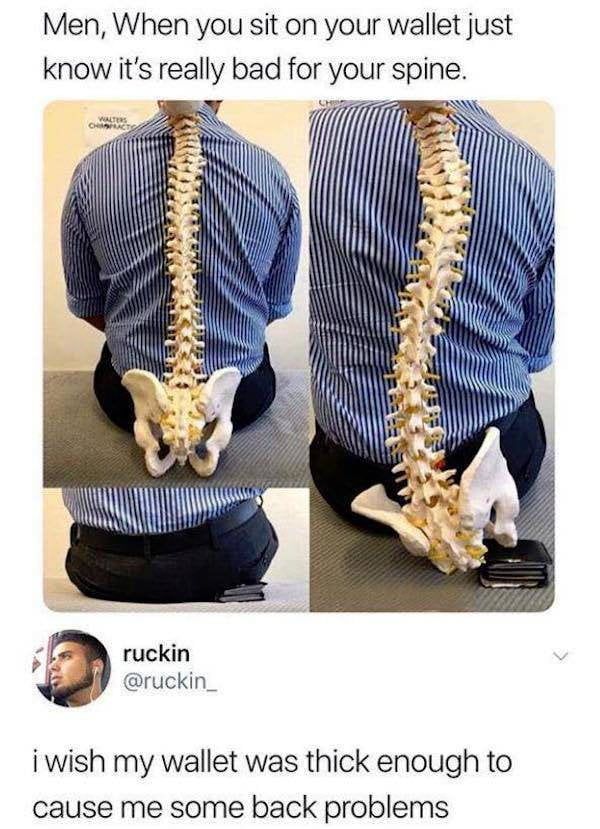 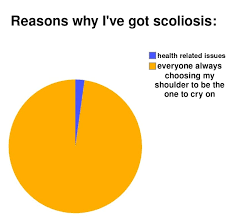 86
Další zdroje:
(PDF) Konzervativní léčba skoliózy s využitím moderních technologií (all in Czech). (Conservative treatment of scoliosis with using of modern technologies.). Available from: https://www.researchgate.net/publication/332117189_Konzervativni_lecba_skoliozy_s_vyuzitim_modernich_technologii_all_in_Czech_Conservative_treatment_of_scoliosis_with_using_of_modern_technologies[accessed Apr 24 2024].

https://www.pediatriepropraxi.cz/pdfs/ped/2010/04/02.pdf
Materiály ke kurzu: Klappovo lezení - kurz posturální korekce nejen idiopatické skoliózy 
Materiály ke kurzu: Jógové pozice u skolióz a VDT 
Kolář – Rehabilitace v klinické praxi (2009) 
https://spiralstabilization.com/cz/
87